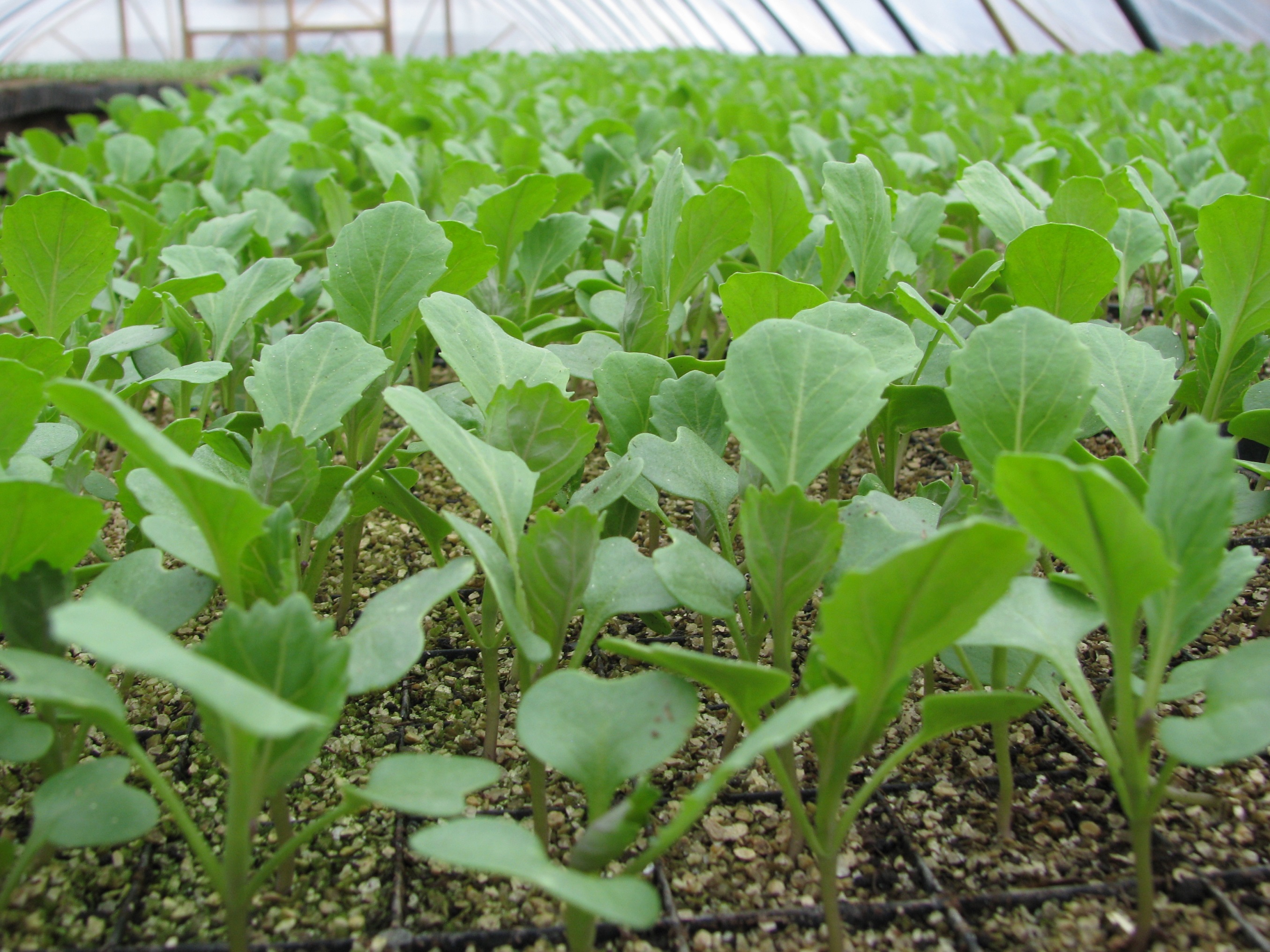 МИНИСТЕРСТВО СЕЛЬСКОГО ХОЗЯЙСТВА РОССИЙСКОЙ ФЕДЕРАЦИИ
ДЕПАРТАМЕНТ РАЗВИТИЯ СЕЛЬСКИХ ТЕРРИТОРИЙ
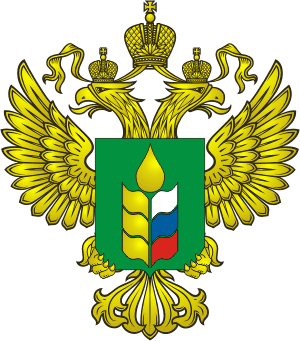 Развитие кооперации - 
приоритетное направление деятельности Минсельхоза России
В.П. СВЕЖЕНЕЦ

директор Департамента 
развития сельских территорий Минсельхоза России
Золотая осень – 2017
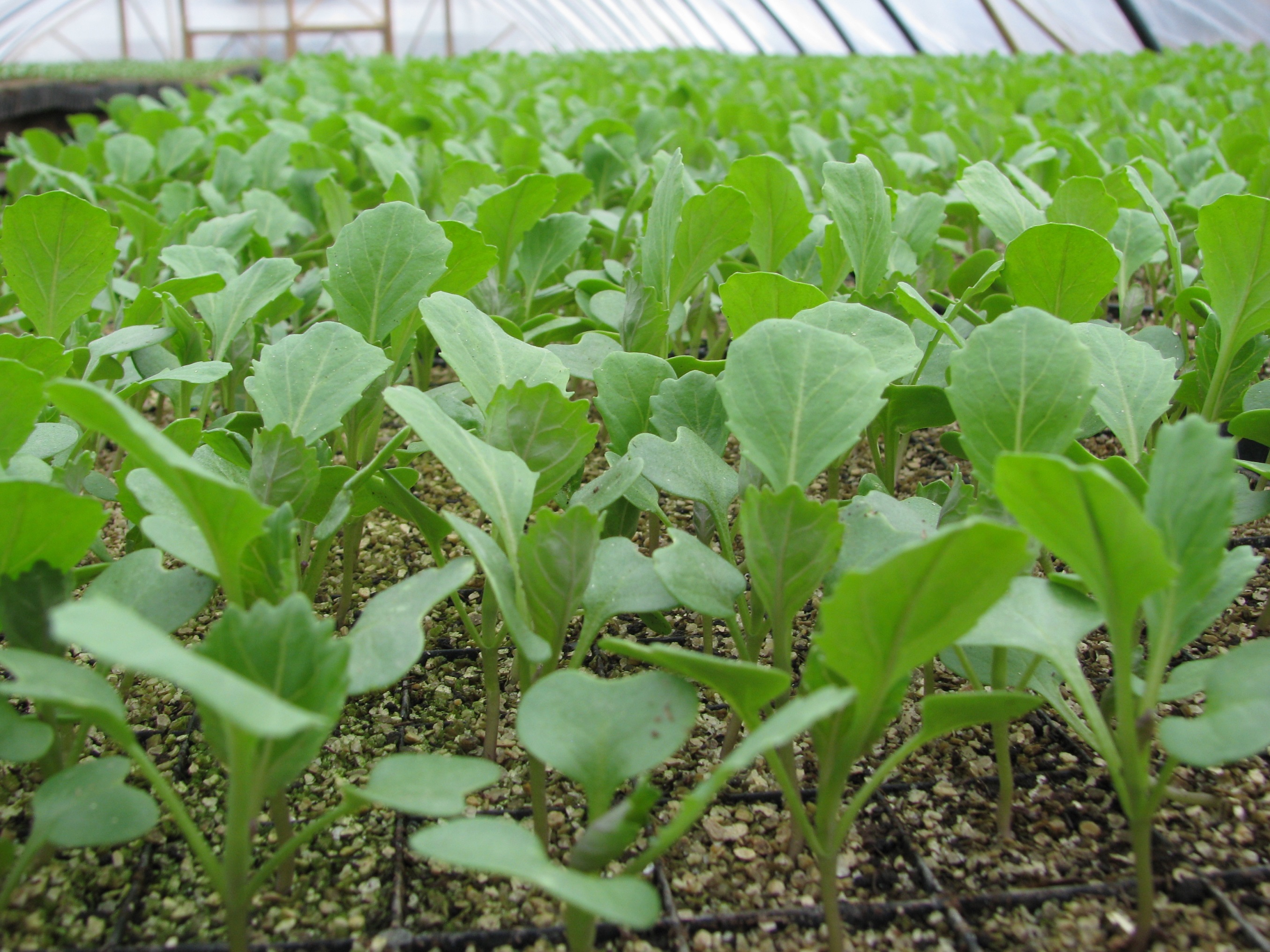 ЗНАЧЕНИЕ МАЛЫХ ФОРМ ХОЗЯЙСТВОВАНИЯ
ЗНАЧЕНИЕ МАЛЫХ ФОРМ ХОЗЯЙСТВОВАНИЯ НА СЕЛЕ
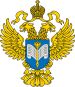 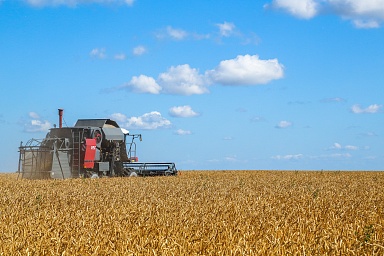 СХО
Федеральная служба государственной статистики

ВСХП-2016
ЛПХ
К(Ф)Х и ИП
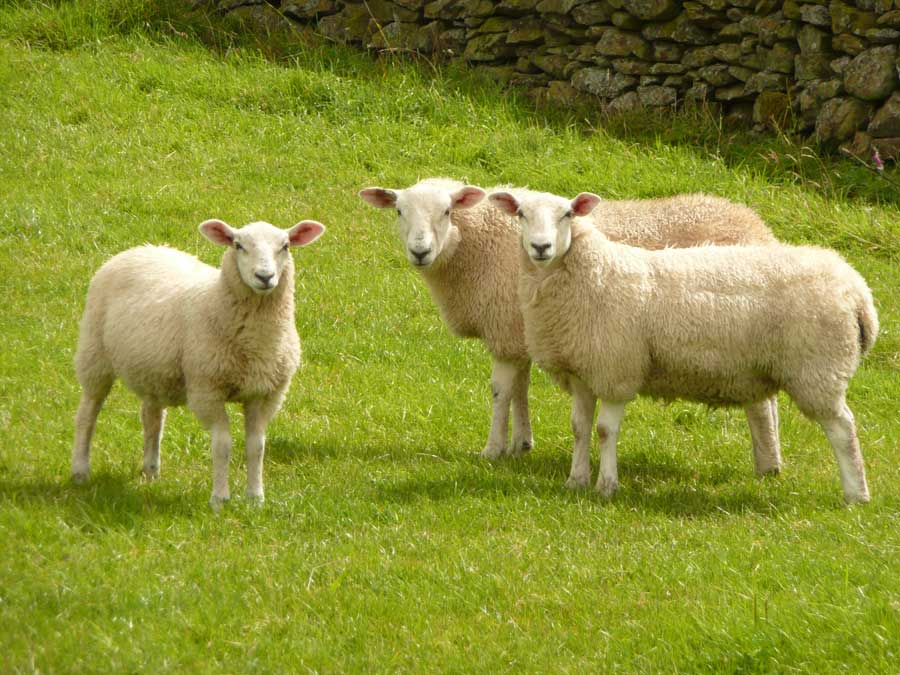 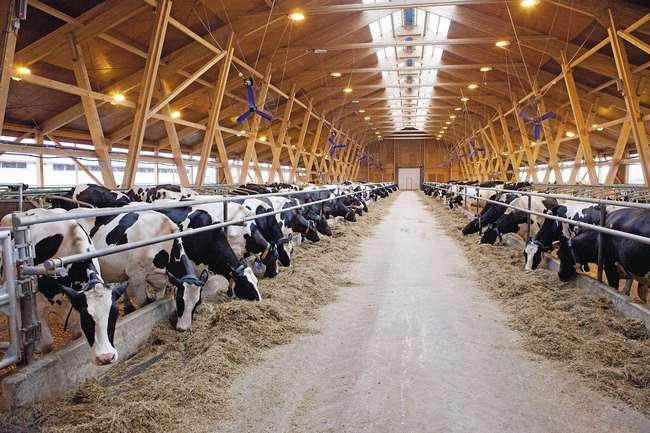 36 тыс. ед.
17 тыс. ед. микро
175
тыс. ед.
23,5 
млн. ед.
Малые формы хозяйствования на селе обеспечивают:
СОЦИАЛЬНАЯ БАЗА КООПЕРАЦИИ
занятость сельского населения
сохранение сельского образа жизни и традиционной культуры
обеспечение социального контроля над обширными территориями
содействие в развитии местных сельских территорий
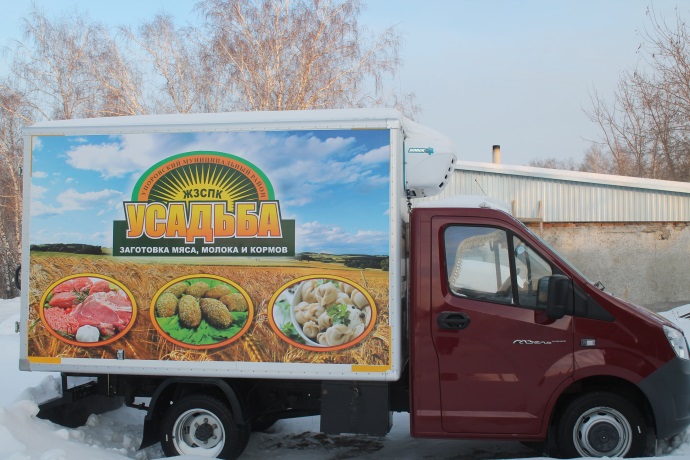 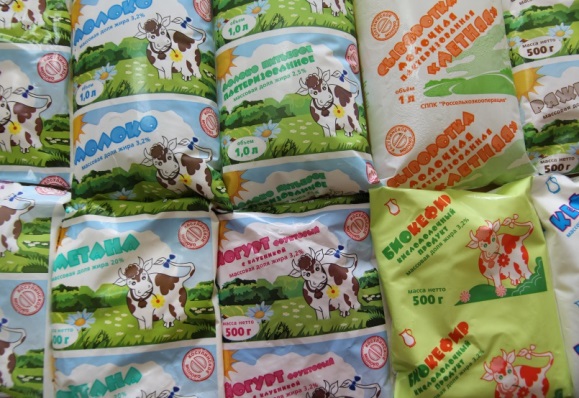 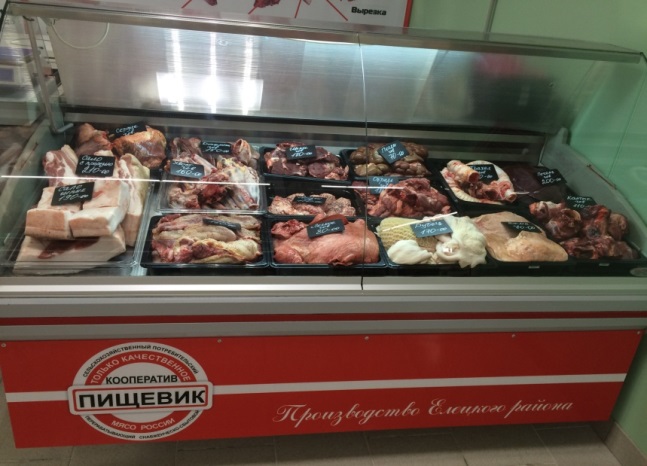 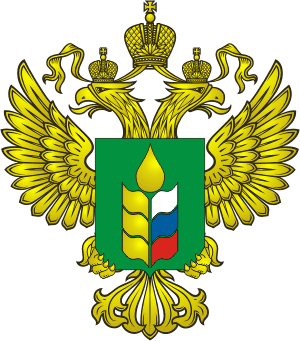 МИНИСТЕРСТВО СЕЛЬСКОГО ХОЗЯЙСТВА РОССИЙСКОЙ ФЕДЕРАЦИИ
1
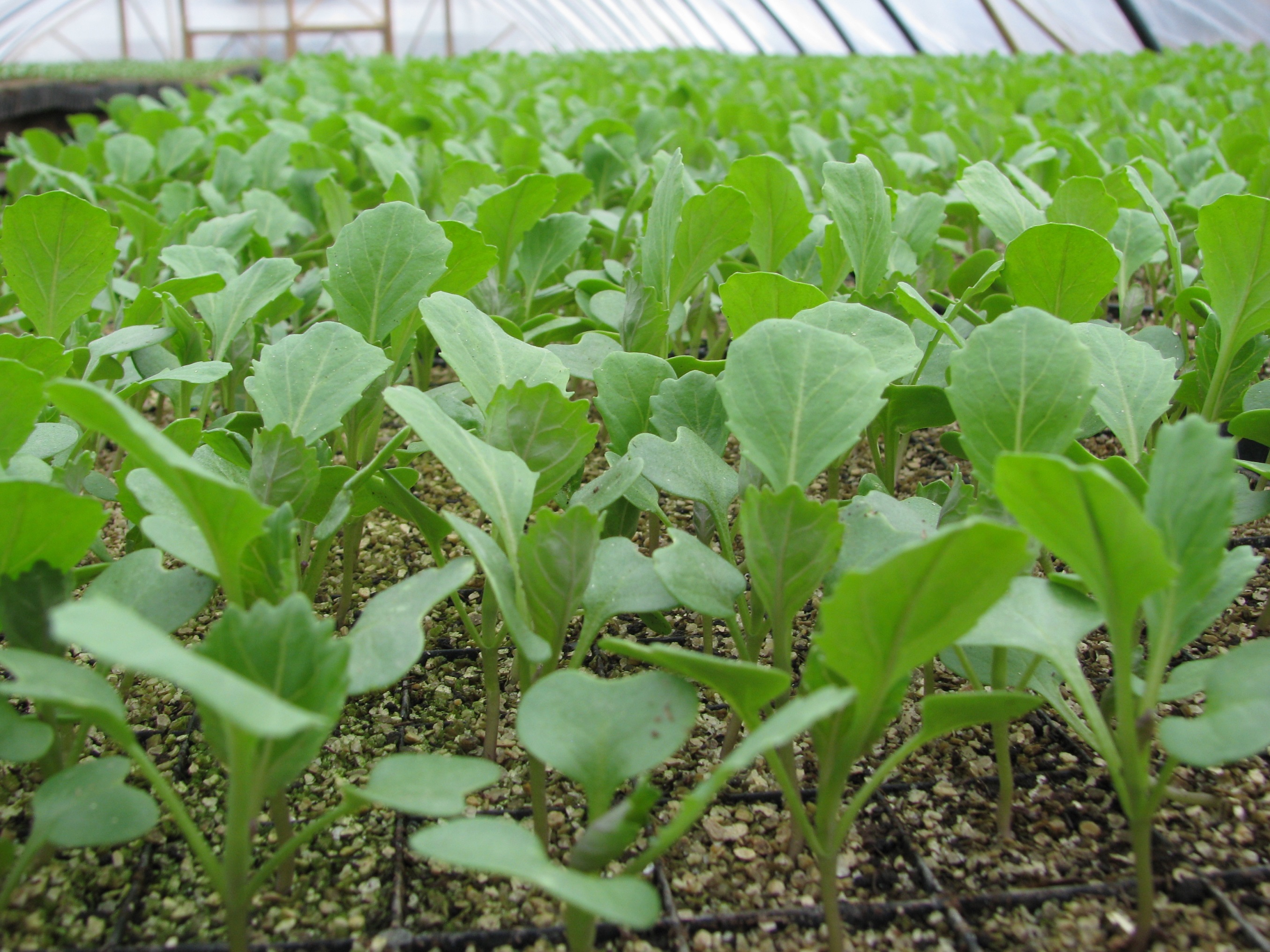 СТРУКТУРА РОЗНИЧНОЙ ЦЕНЫ 
НА ОТДЕЛЬНЫЕ КАТЕГОРИИ ПРОДУКТОВ В РОССИИ*, %
Говядина
Молоко питьевое цельное пастеризованное
Рыба живая, свежая и охлажденная
Тепличные овощи
Овощи открытого грунта
Картофель
!!!
В розничной цене продукции вклад сферы обращения достигает доли в 60%
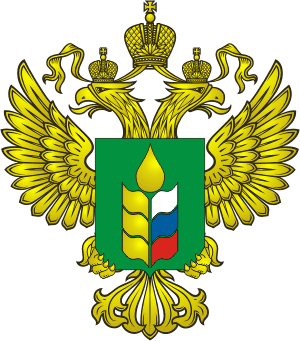 * - по данным Росстата
2
МИНИСТЕРСТВО СЕЛЬСКОГО ХОЗЯЙСТВА РОССИЙСКОЙ ФЕДЕРАЦИИ
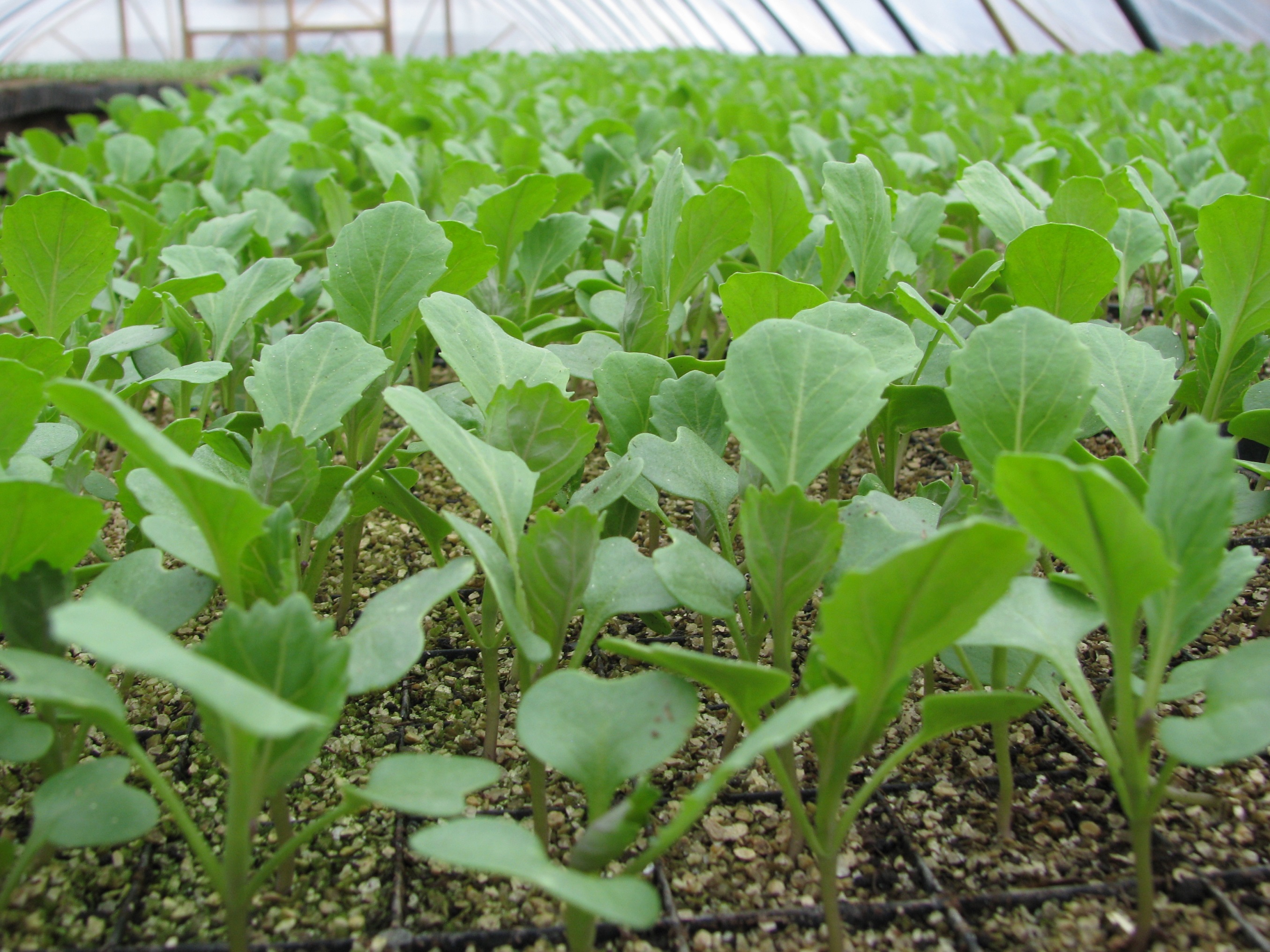 СТРУКТУРА СЕЛЬСКОХОЗЯЙСТВЕННОЙ КООПЕРАЦИИ
В РОССИЙСКОЙ ФЕДЕРАЦИИ
СЕЛЬСКОХОЗЯЙСТВЕННАЯ КООПЕРАЦИЯ – приоритетное направление аграрной политики, способствующее развитию и расширению сельхозпроизводства на селе, решению вопросов импортозамещения, обеспечения достойного уровня жизни в сельской местности
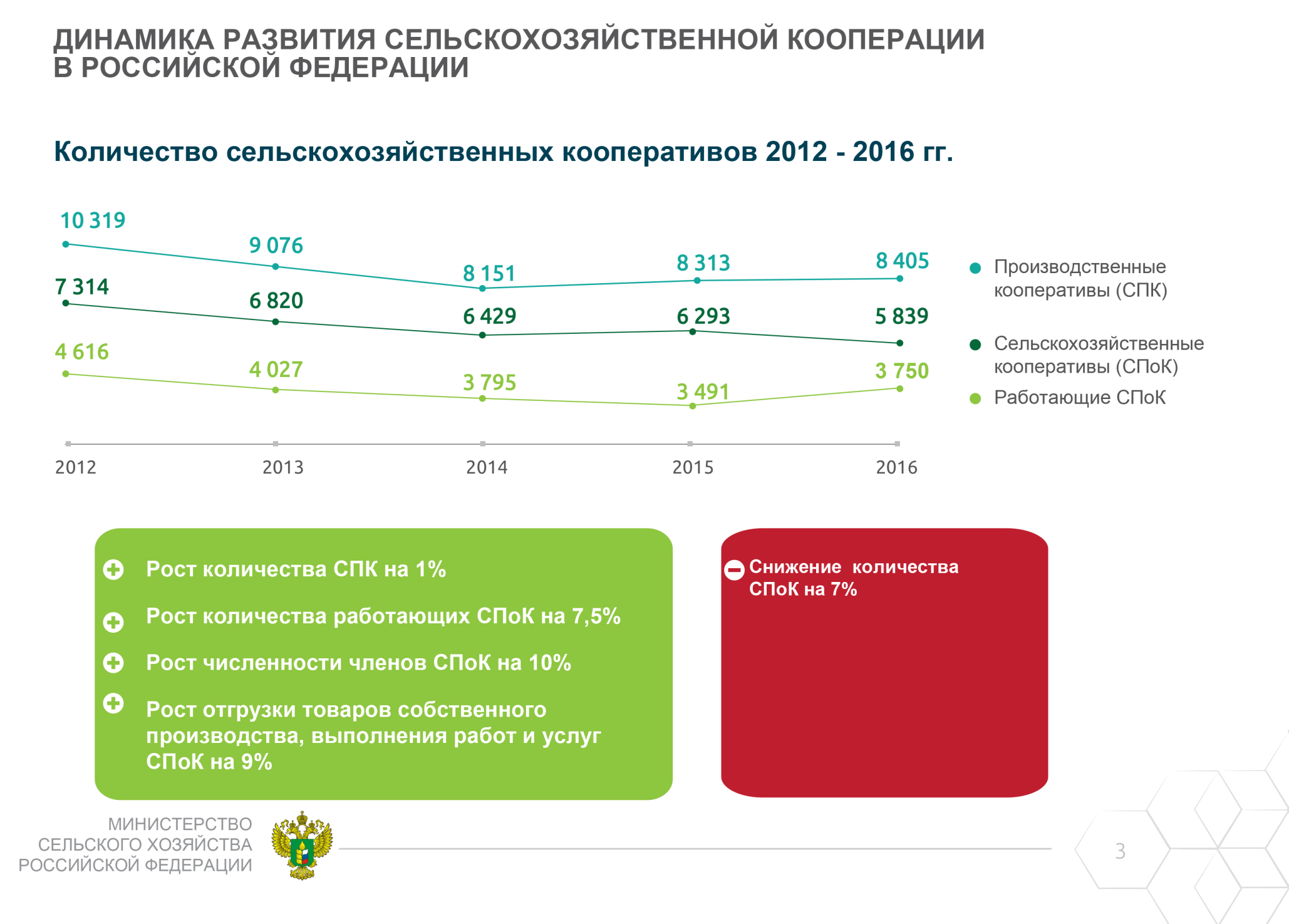 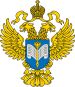 Росстат
01.01.2017
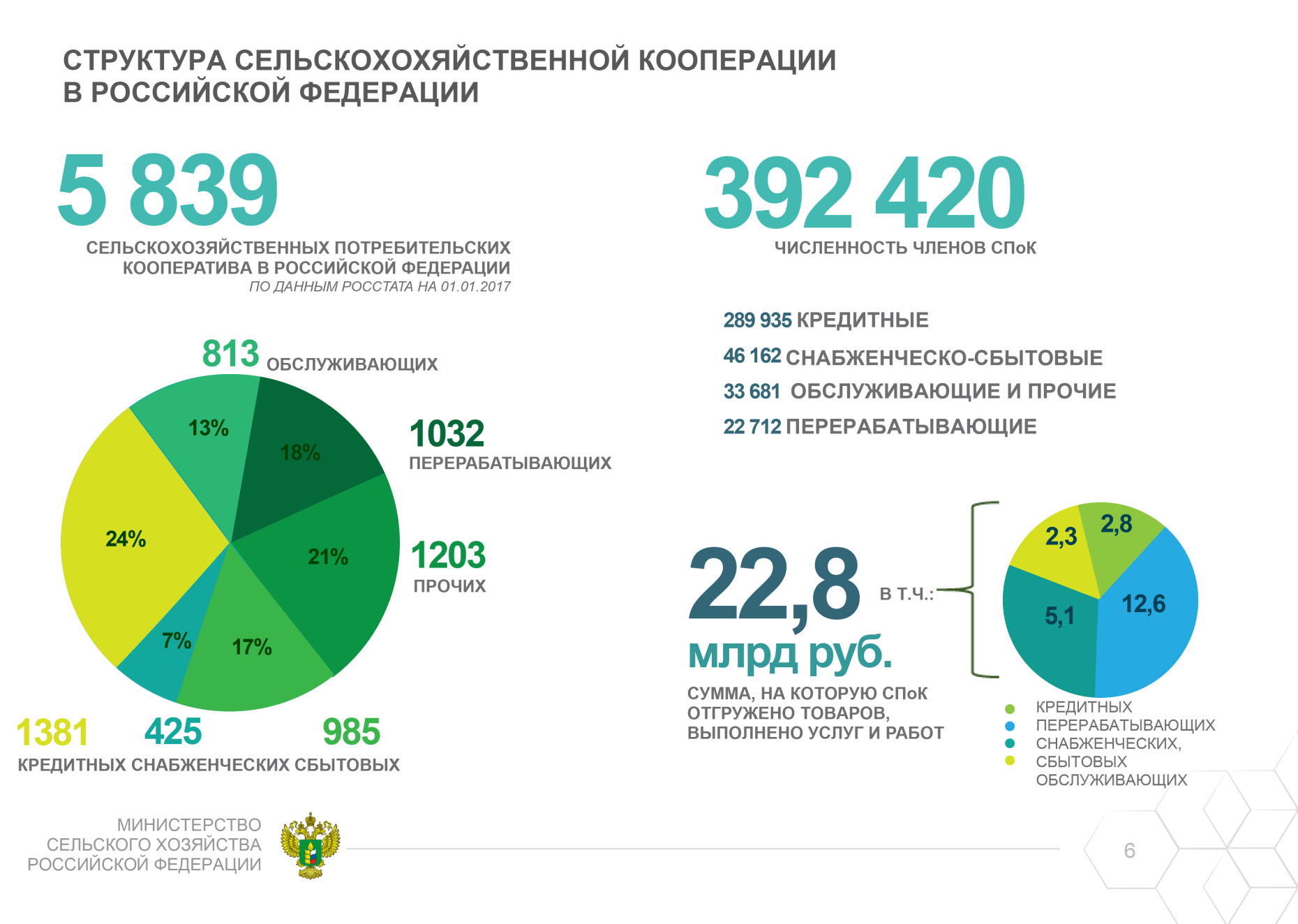 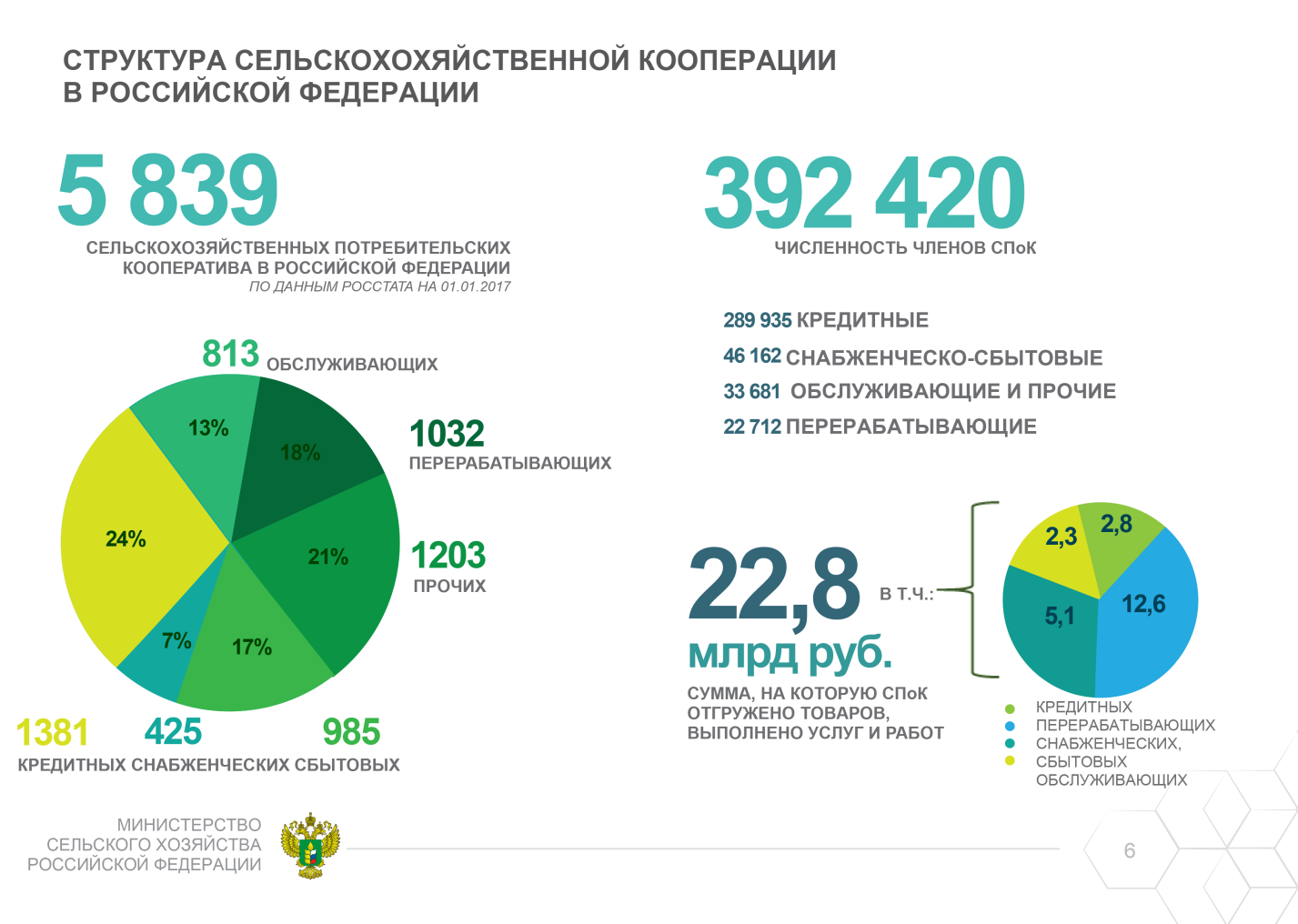 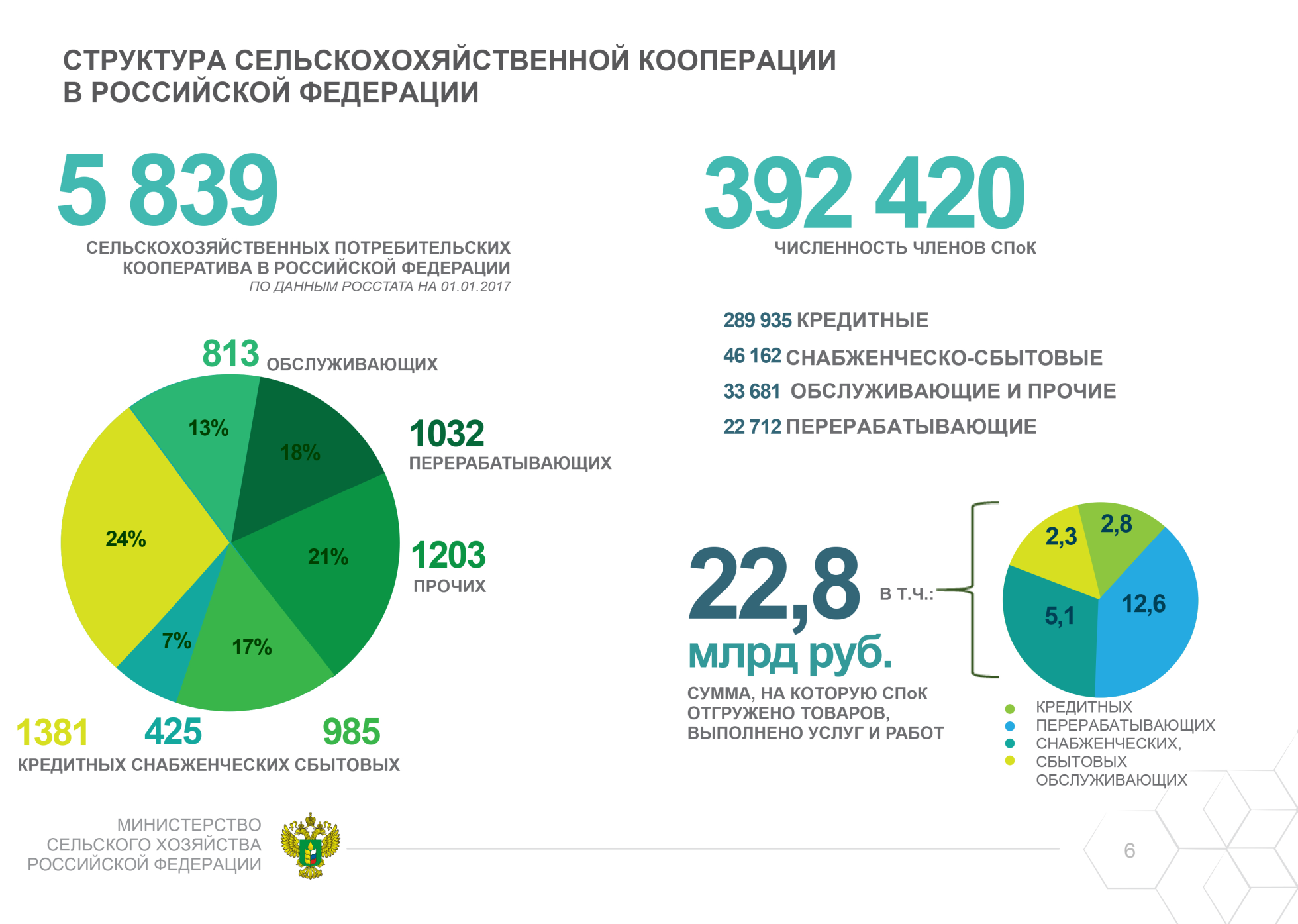 СПоК
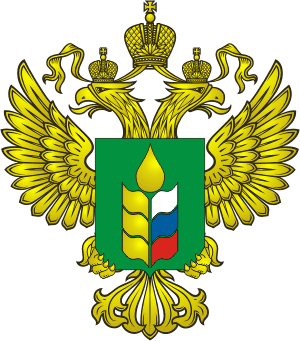 МИНИСТЕРСТВО СЕЛЬСКОГО ХОЗЯЙСТВА РОССИЙСКОЙ ФЕДЕРАЦИИ
3
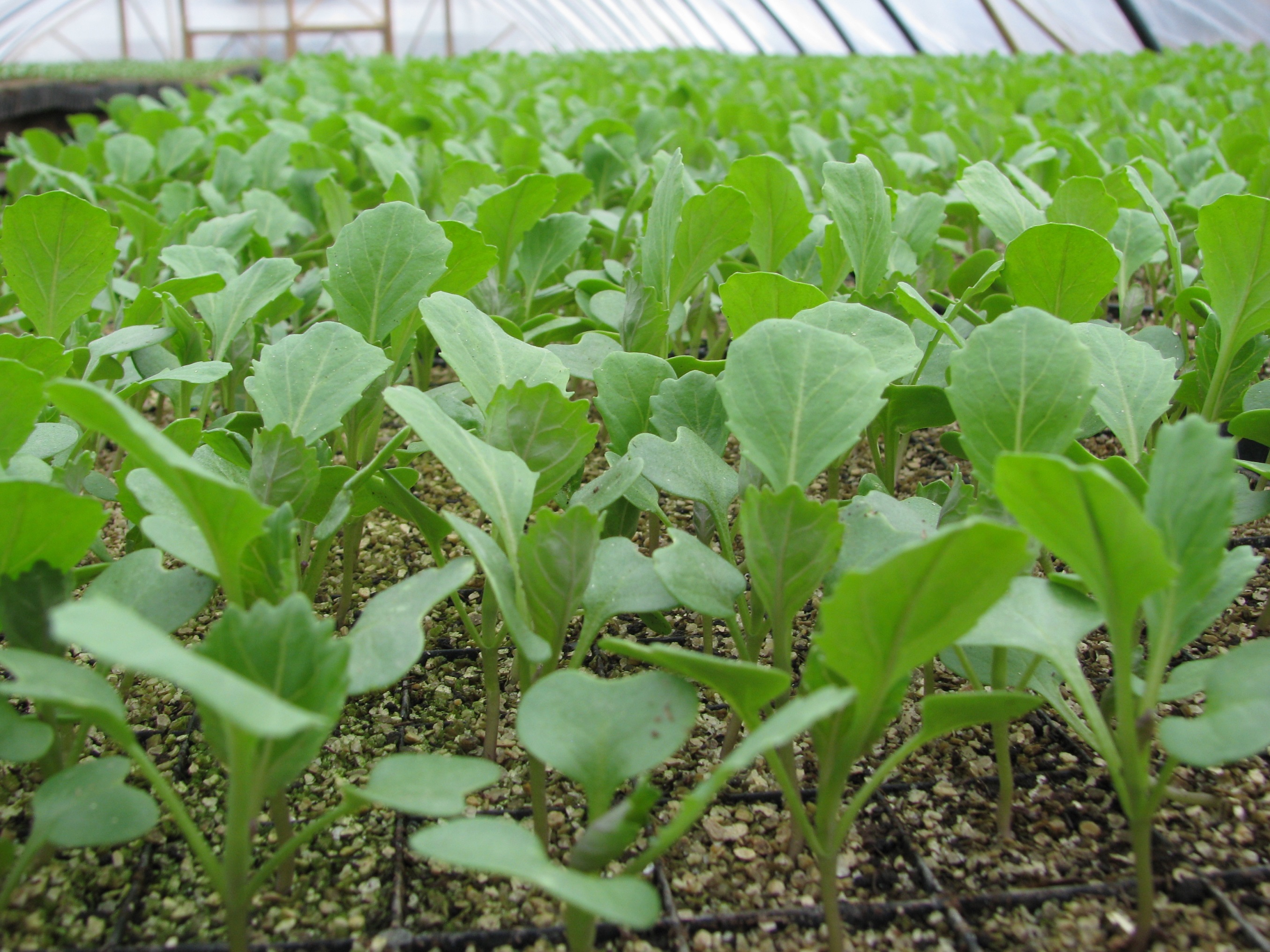 ПРИНЦИП СОЦИАЛЬНОГО ЛИФТА ПРИ ОКАЗАНИИ ГРАНТОВОЙ ПОДДЕРЖКИ МАЛЫМ ФОРМАМ ХОЗЯЙСТВОВАНИЯ
Поддержка экспортно-ориентированных 
кооперативов
Грант на развитие материально-технической базы 
сельхозпотребкооператива
Грант на поддержку начинающего фермера
Грант на развитие семейной животноводческой фермы
компенсация части затрат на транспортировку продукции АПК для реализации на внешние рынки
(постановление Правительства Российской Федерации от 15.09.2017 №1104)
10% - собственные средства фермера
40% - собственные средства фермера
40% - собственные средства СПоК
21,6 - 30,0 
млн. руб.
1,5 – 3,0 
млн. руб.
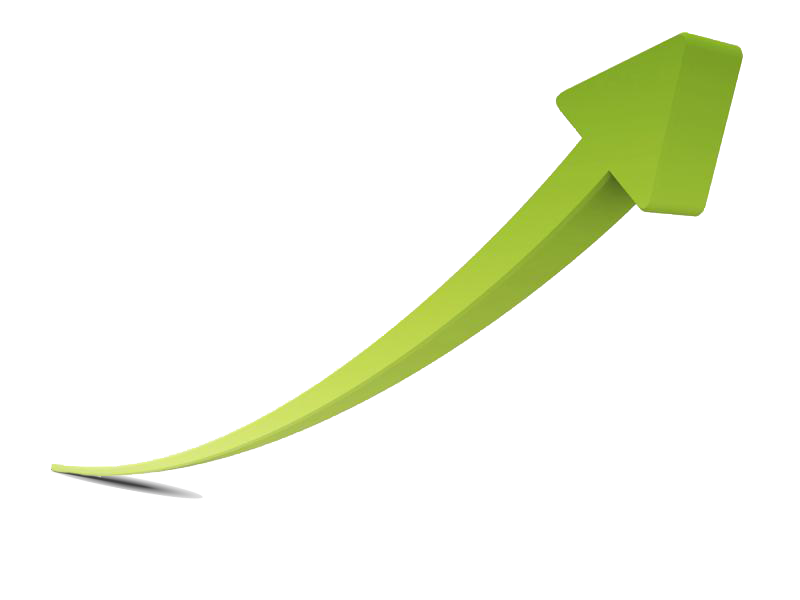 до 70 
млн. руб.
90% - грант
60% - грант
60% - грант
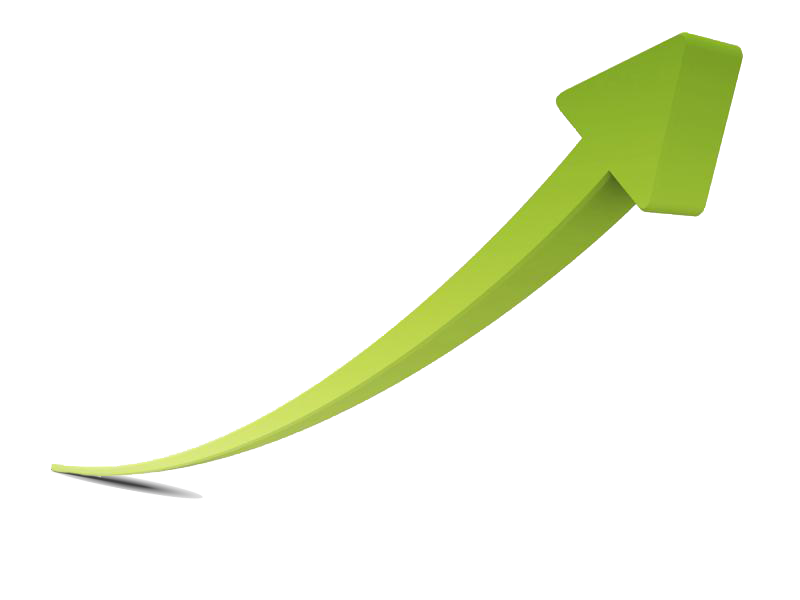 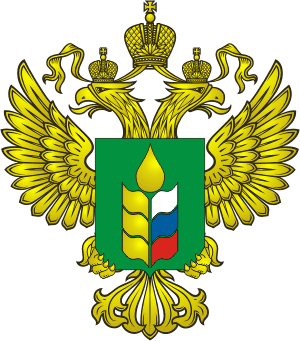 МИНИСТЕРСТВО СЕЛЬСКОГО ХОЗЯЙСТВА РОССИЙСКОЙ ФЕДЕРАЦИИ
4
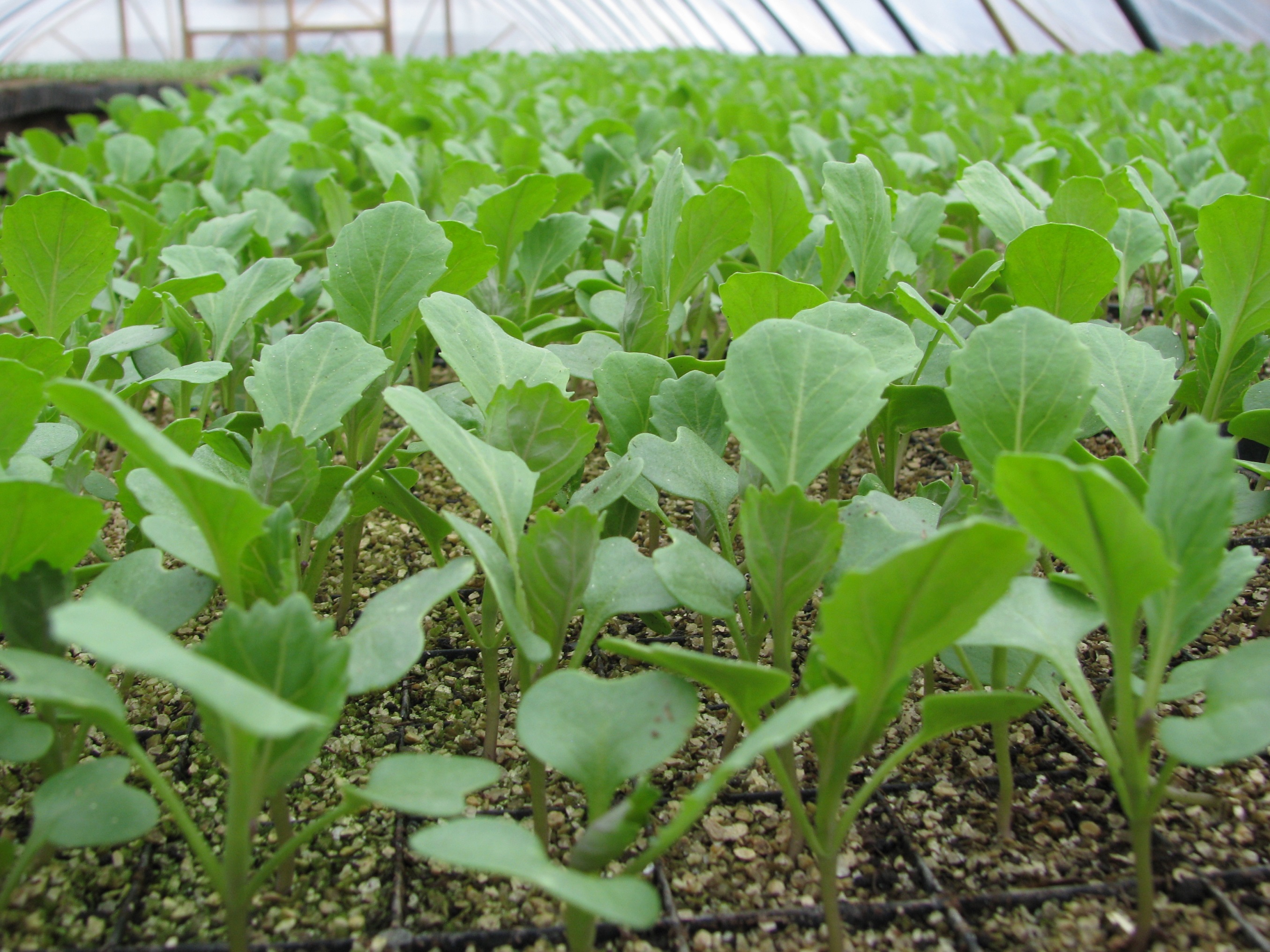 ГРАНТОВАЯ ПОДДЕРЖКА СЕЛЬСКОХОЗЯЙСТВЕННЫХ КООПЕРАТИВОВ В РФ
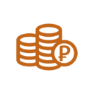 Финансирование мероприятия в 2015-2016 гг.
План по реализации мероприятия в 2017г.
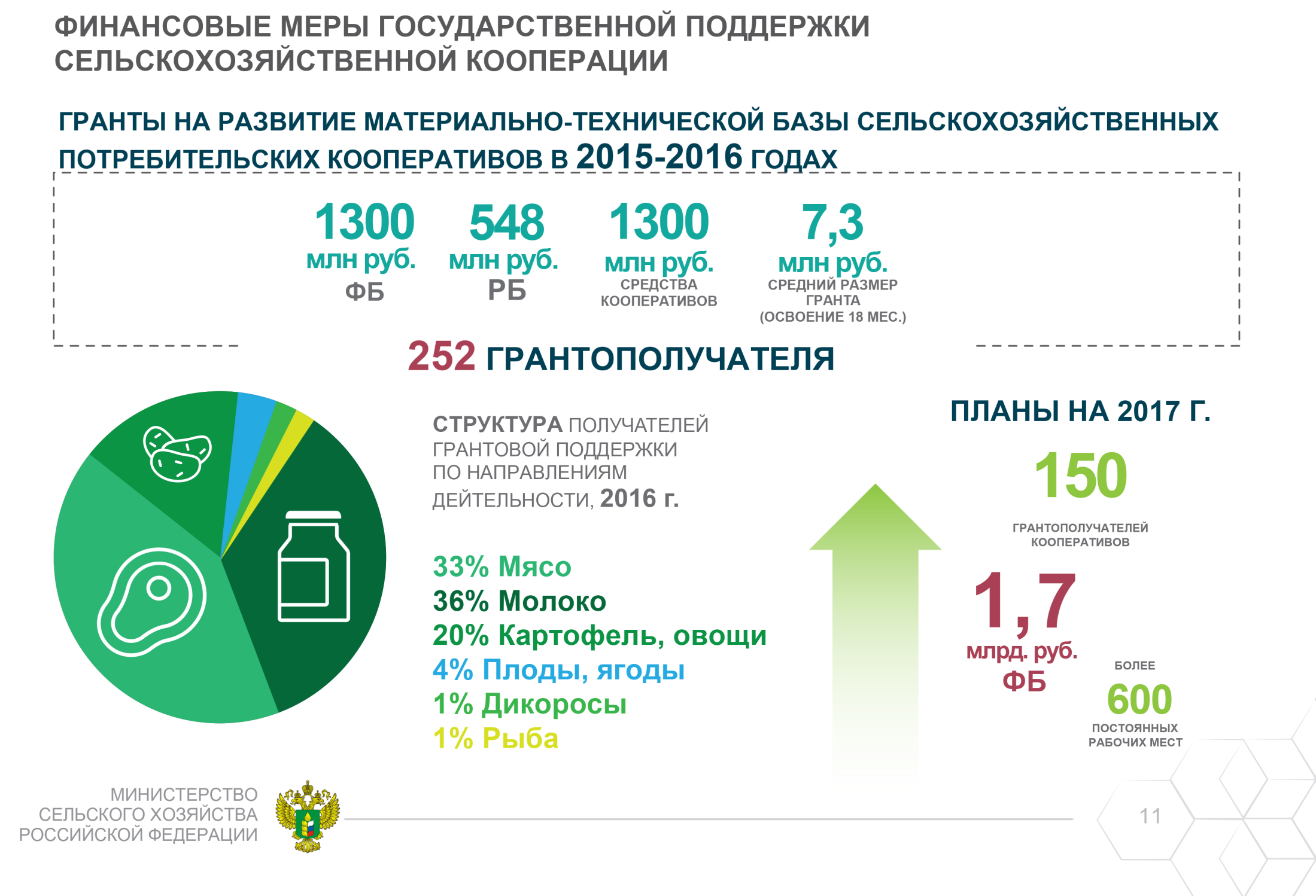 ГРАНТОВАЯ ПОДДЕРЖКА КООПЕРАТИВОВ
2 МЛРД. РУБЛЕЙ
ФЕДЕРАЛЬНЫЙ БЮДЖЕТ 1,7 млрд. руб.
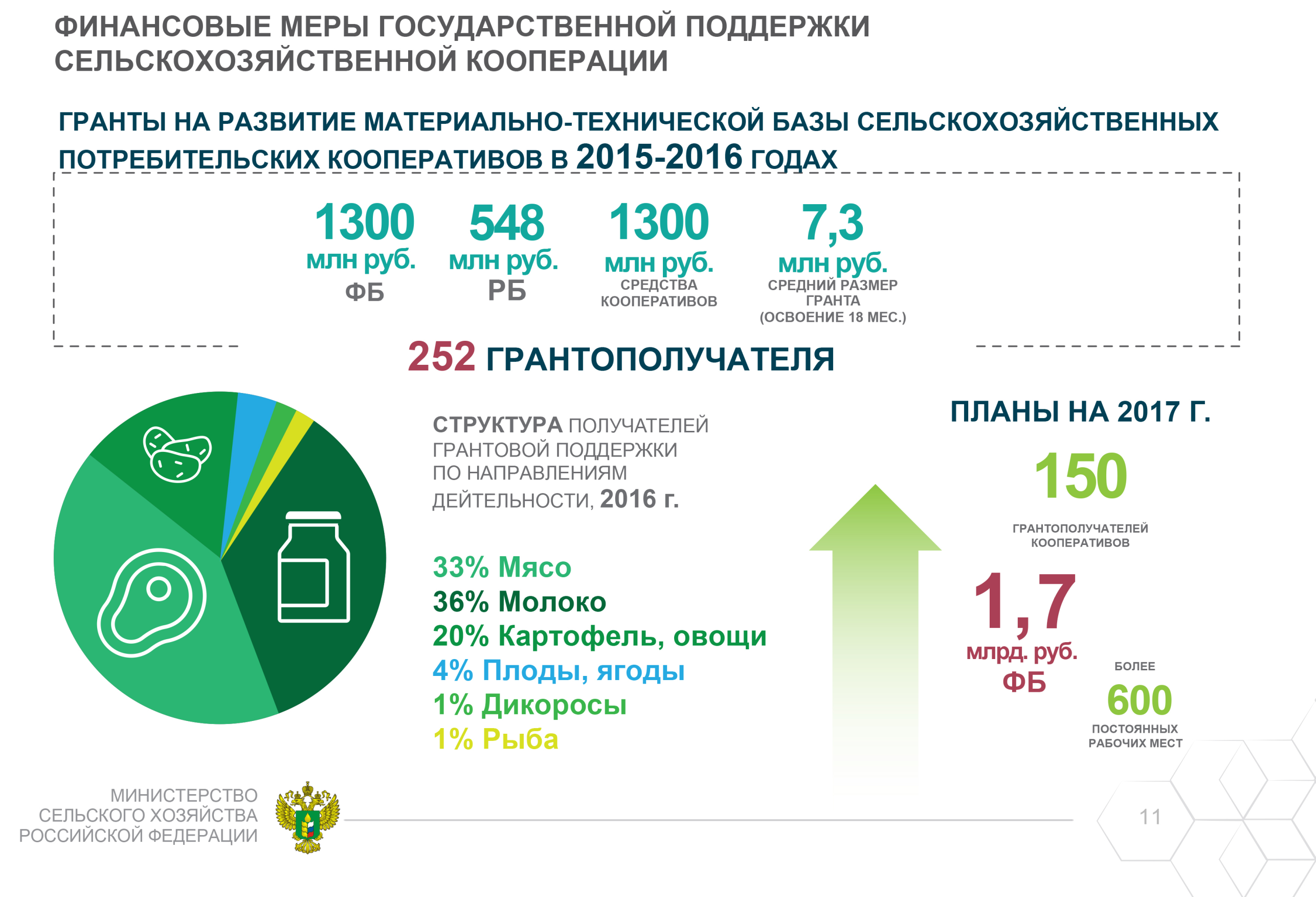 РЕГИОНАЛЬНЫЕ БЮДЖЕТЫ 0,4 млрд. руб.
БОЛЕЕ 150 ГРАНТОПОЛУЧАТЕЛЕЙ
61 РЕГИОН РФ
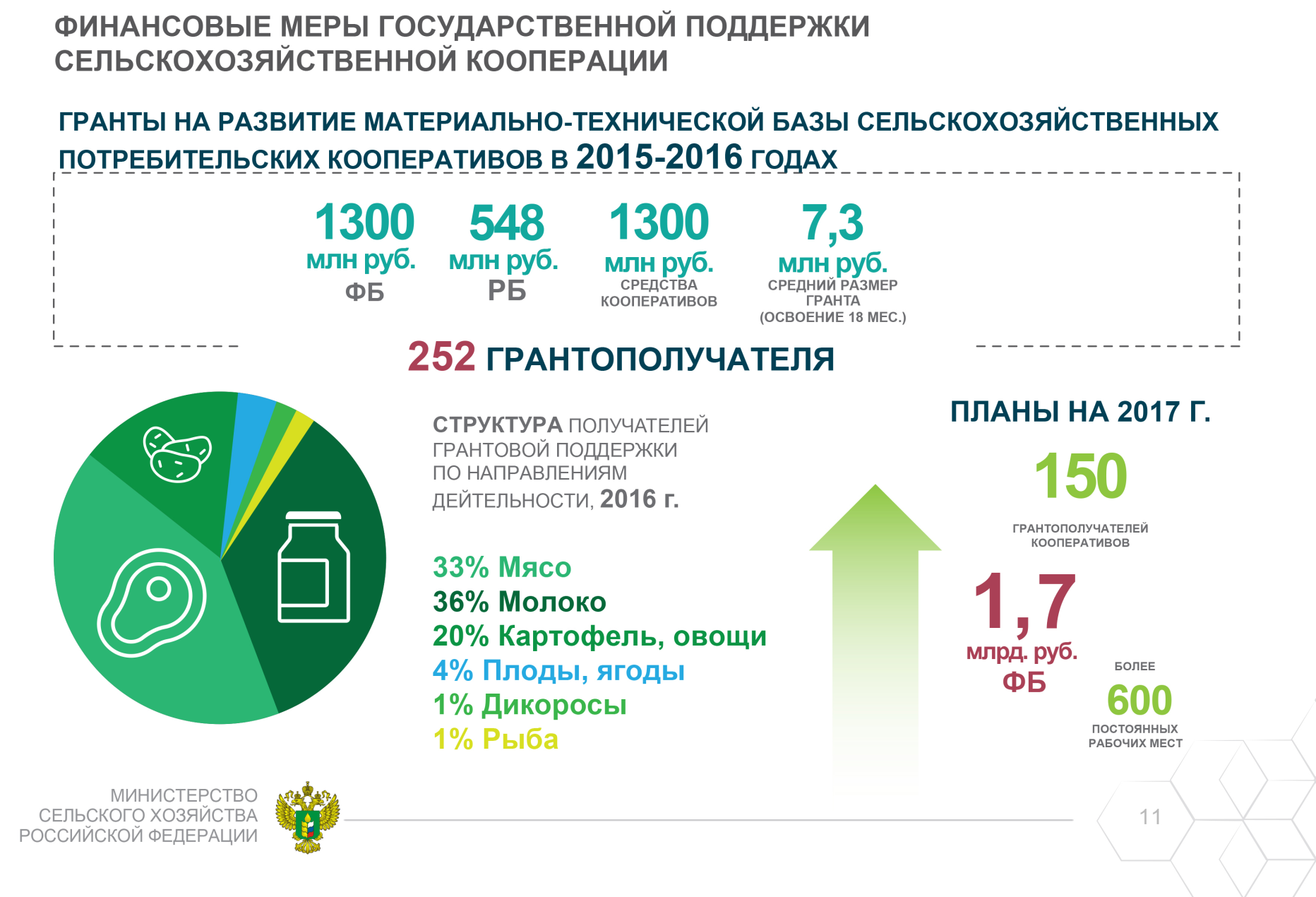 621 НОВЫХ РАБОЧИХ МЕСТ В СПОК - ГРАНТОПОЛУЧАТЕЛЯХ
КРИТЕРИИ КООПЕРАТИВА
софинансирование проекта – не менее 40% средств кооператива
Виды деятельности СПоК
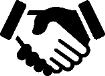 10 членов-сельхозпроизводителей
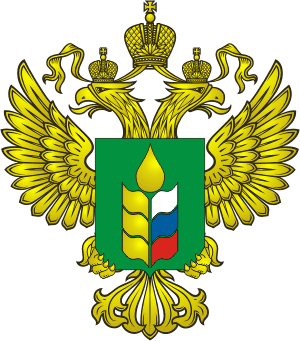 действует не менее 12 месяцев
МИНИСТЕРСТВО СЕЛЬСКОГО ХОЗЯЙСТВА РОССИЙСКОЙ ФЕДЕРАЦИИ
5
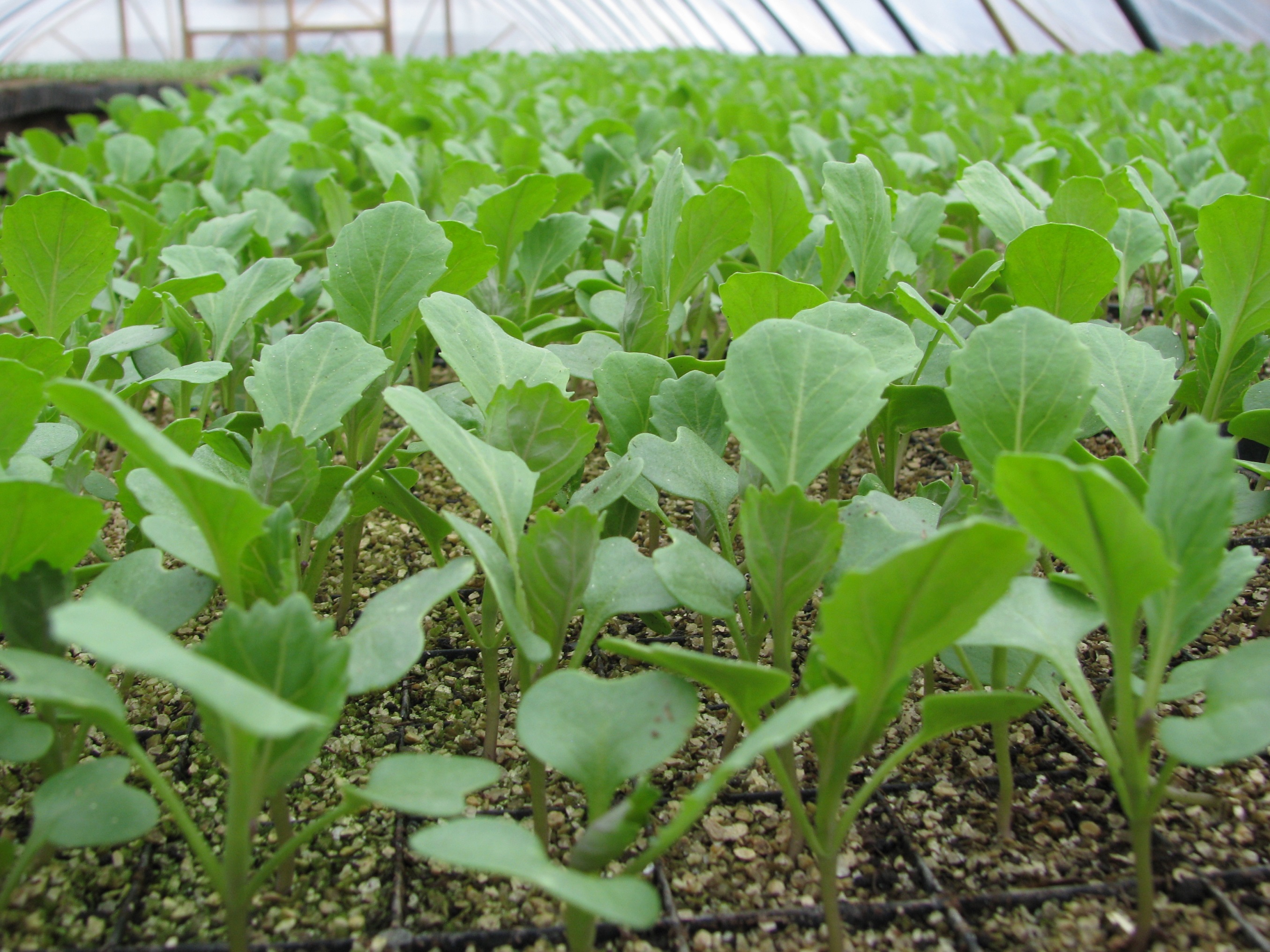 РЕЙТИНГ СУБЪЕКТОВ РОССИЙСКОЙ ФЕДЕРАЦИИ ПО ОБЪЕМУ СРЕДСТВ ФЕДЕРАЛЬНОГО
БЮДЖЕТА НА ГРАНТОВУЮ ПОДДЕРЖКУ КООПЕРТИВОВ В 2017 Г.
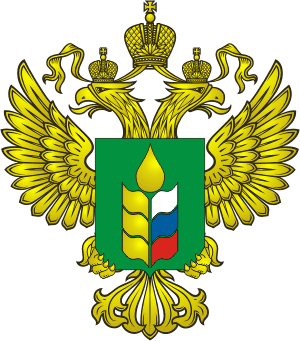 МИНИСТЕРСТВО СЕЛЬСКОГО ХОЗЯЙСТВА РОССИЙСКОЙ ФЕДЕРАЦИИ
6
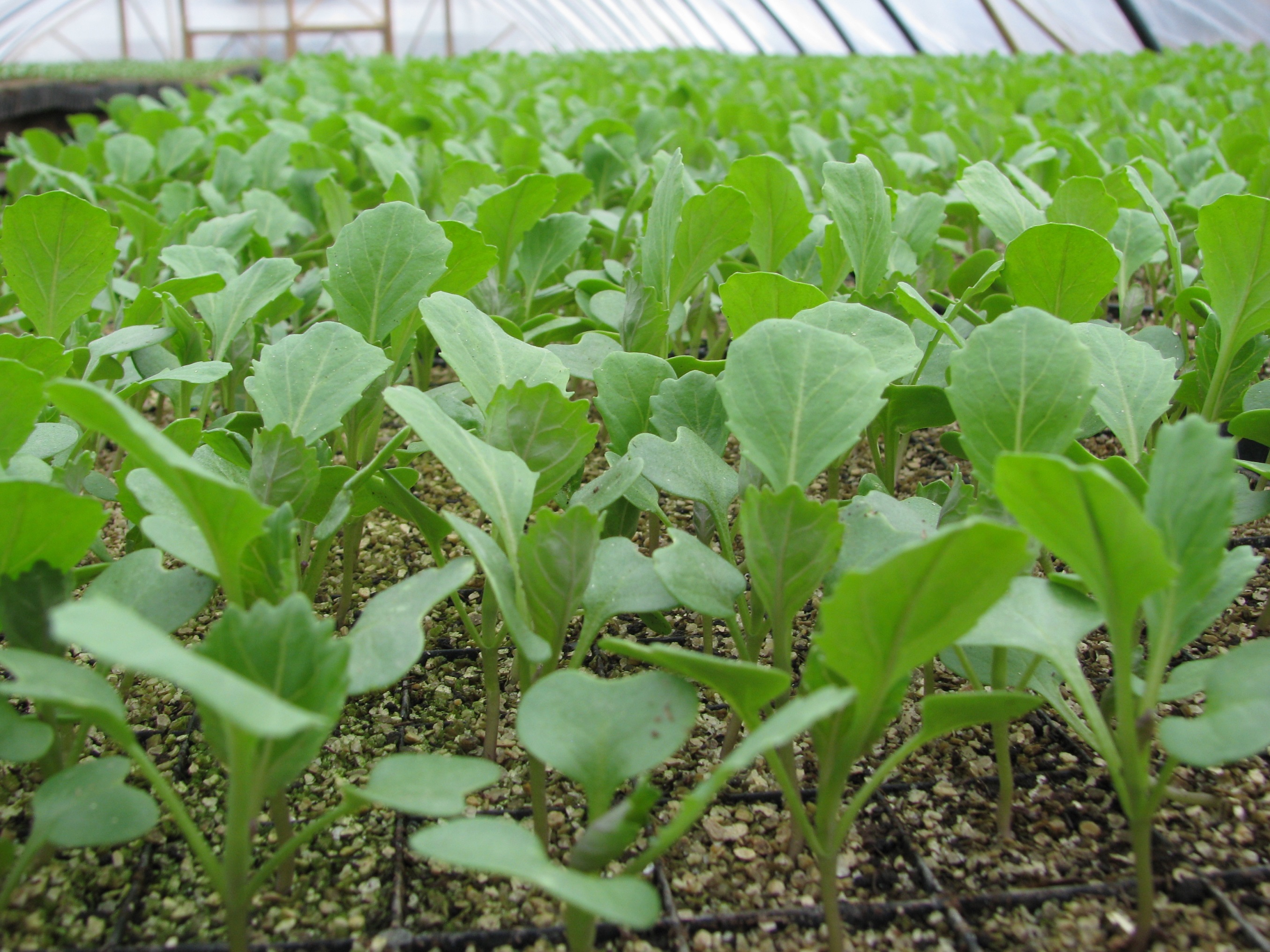 РАЗВИТИЕ ВЗАИМОДЕЙСТВИЯ МАЛЫХ ФОРМ ХОЗЯЙСТВОВАНИЯ С ОРЦ ЧЕРЕЗ СИСТЕМУ КООПЕРАЦИИ
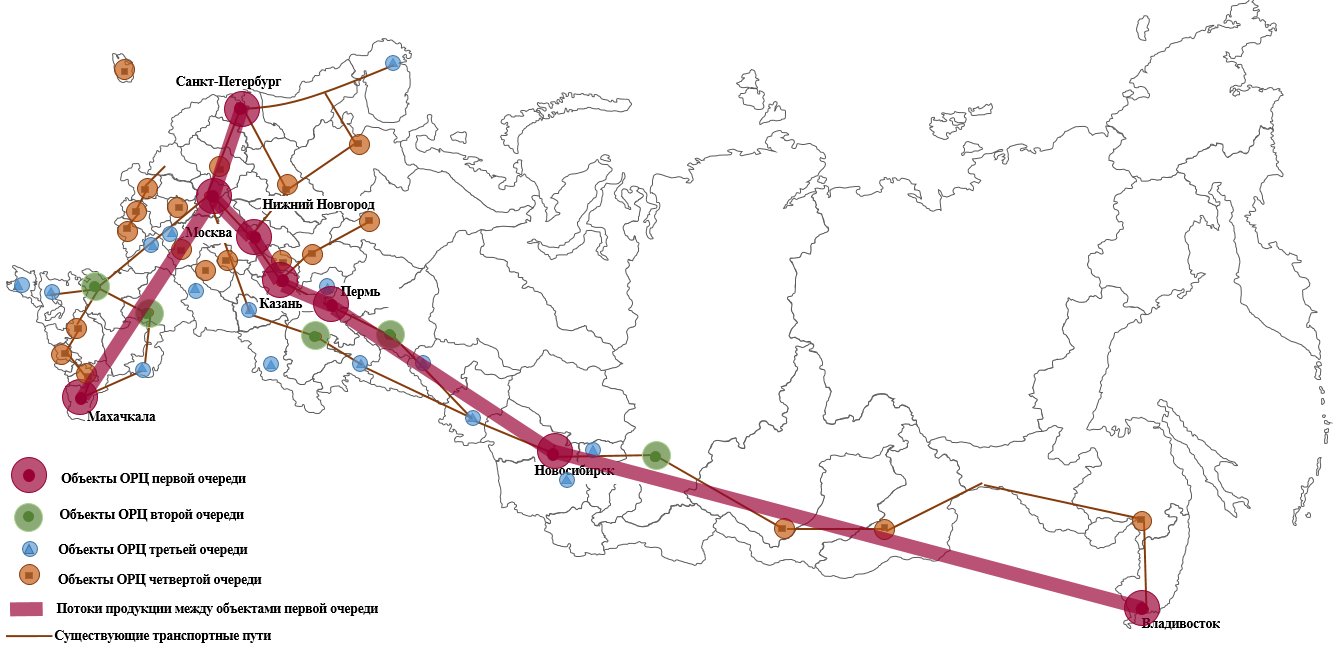 Действующие ОРЦ:
ОРЦ «Прохладное» Кабардино-Балкарская Республика

ОРЦ «Радумля» Московская область

ОРЦ «Селятино» Московская область
ЗАПУСК ПЕРВОЙ ОЧЕРЕДИ СТРИТЕЛЬСТВА ОБЪЕКТОВ ОРЦ ПОЗВОЛЯЕТ СФОРМИРОВАТЬ ЕДИНУЮ СИСТЕМУ ДВИЖЕНИЯ ПОТОКОВ ПРОДУКЦИИ ЧЕРЕЗ ВСЮ ТЕРРИТОРИЮ СТРАНЫ
ОРЦ
СПоК
КФХ
ЛПХ
СХО
- задание по производству;
- авансирование
- консолидация товарных партий
- гарантиро-ванный сбыт;
- снабжение
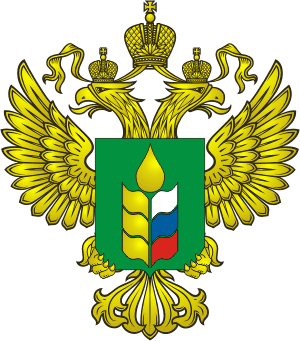 - инициатор создания СПоК
7
МИНИСТЕРСТВО СЕЛЬСКОГО ХОЗЯЙСТВА РОССИЙСКОЙ ФЕДЕРАЦИИ
7
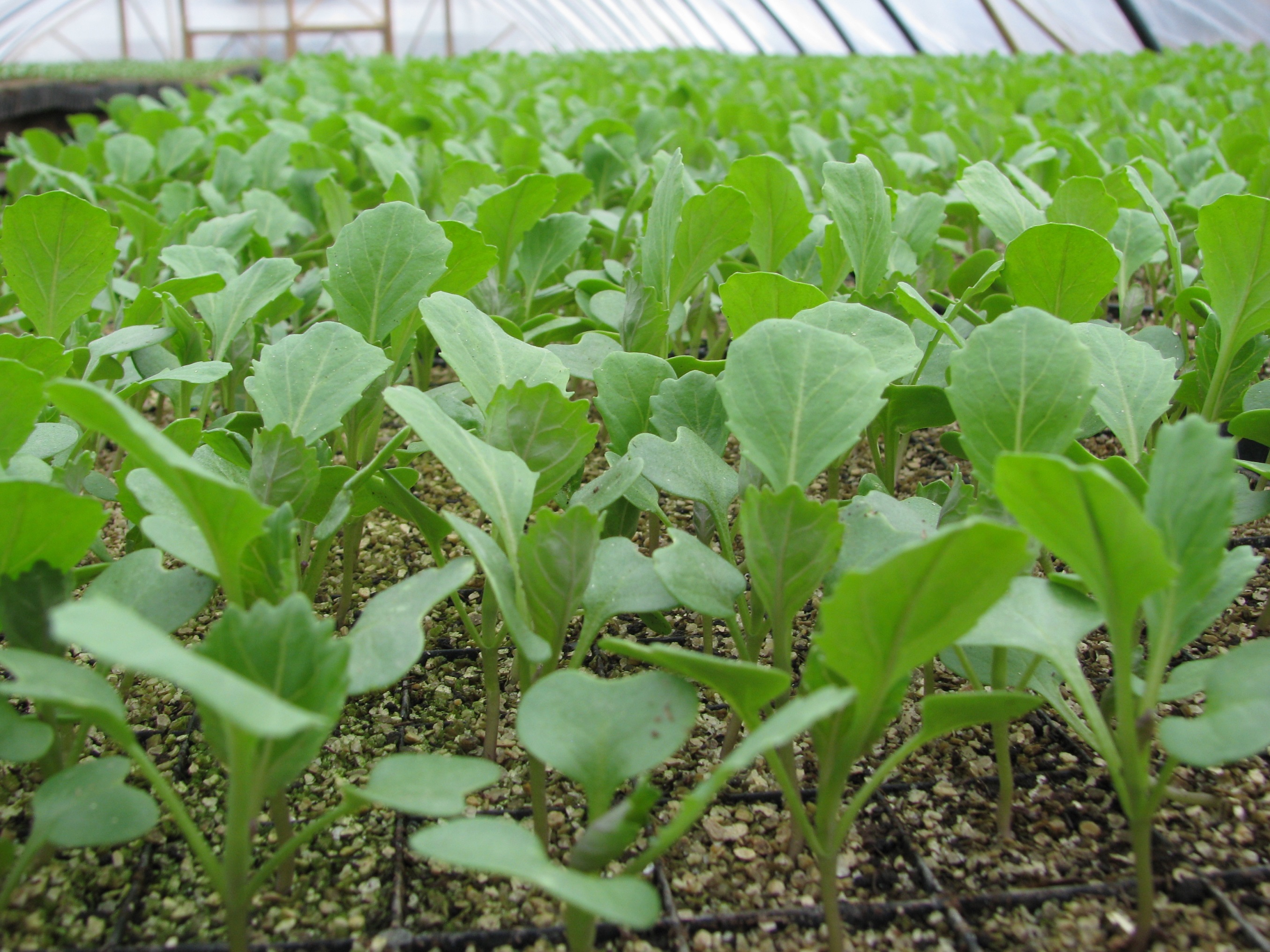 ПЛАН-ЗАДАНИЕ ПО СОЗДАНИЮ СЕЛЬСКОХОЗЯЙСТВЕННЫХ КООПЕРАТИВОВ
СОЗДАНО 
НА 01.09.2017 Г.
740 СПоК
Структура созданных в 2016-2017 гг. сельхозкооперативов
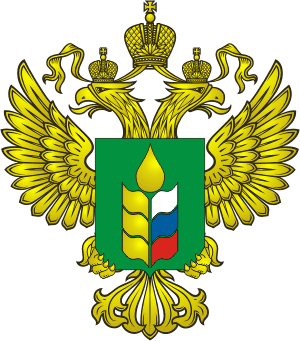 МИНИСТЕРСТВО СЕЛЬСКОГО ХОЗЯЙСТВА РОССИЙСКОЙ ФЕДЕРАЦИИ
8
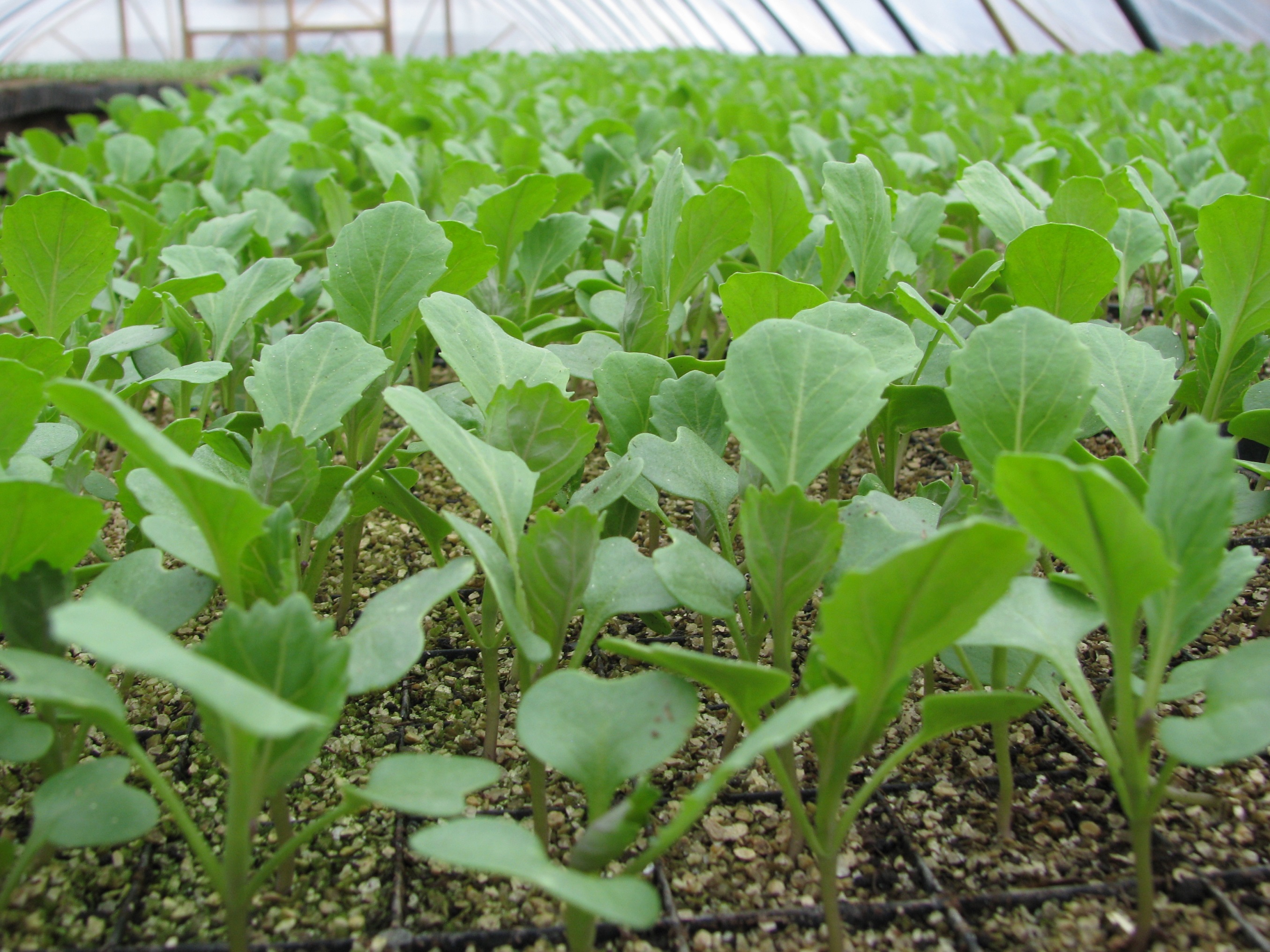 ЛУЧШИЕ РЕГИОНАЛЬНЫЕ ПРАКТИКИ УПРАВЛЕНИЯ 
РАЗВИТИЕМ СЕЛЬСКОХОЗЯЙСТВЕННОЙ КООПЕРАЦИИ
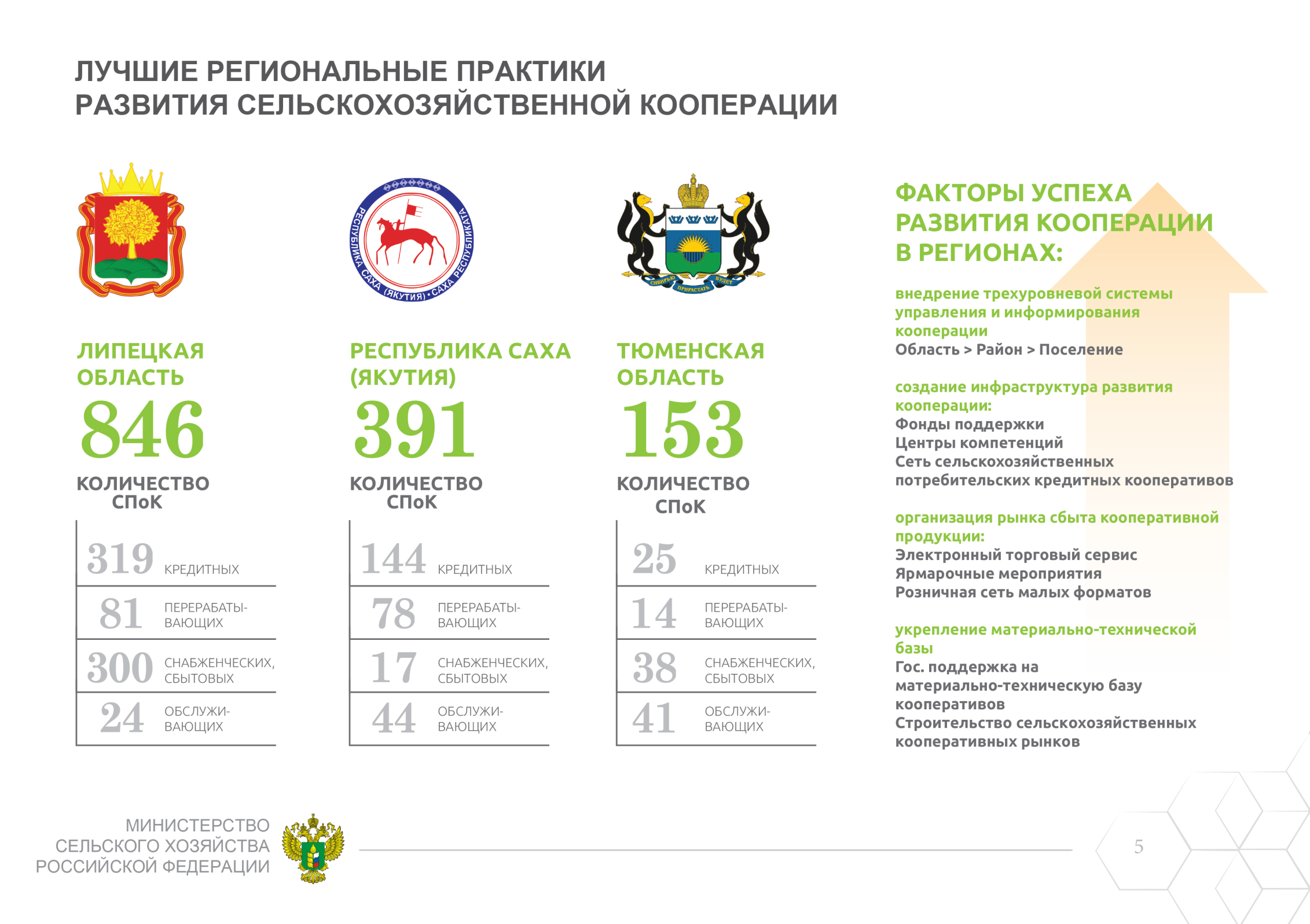 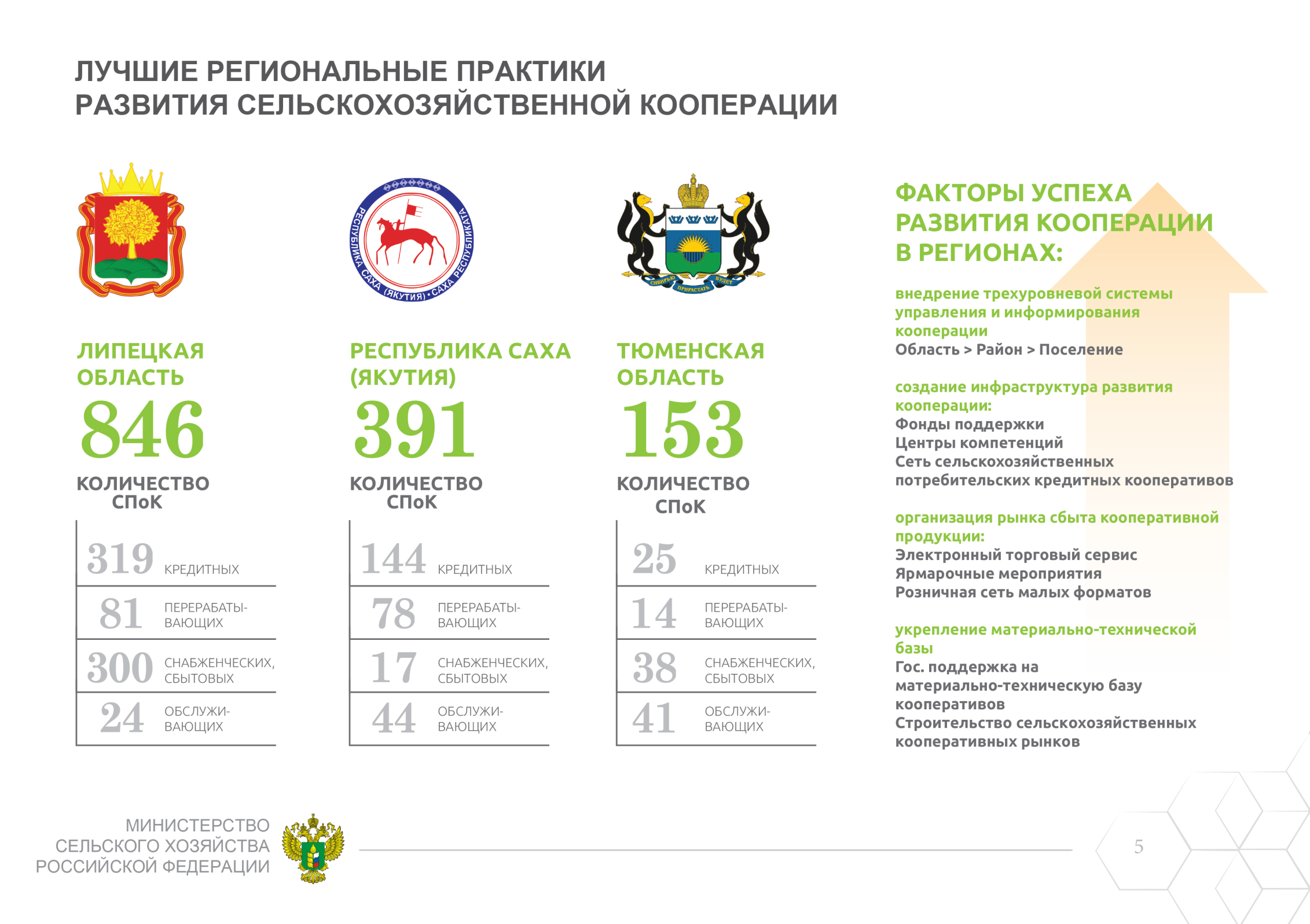 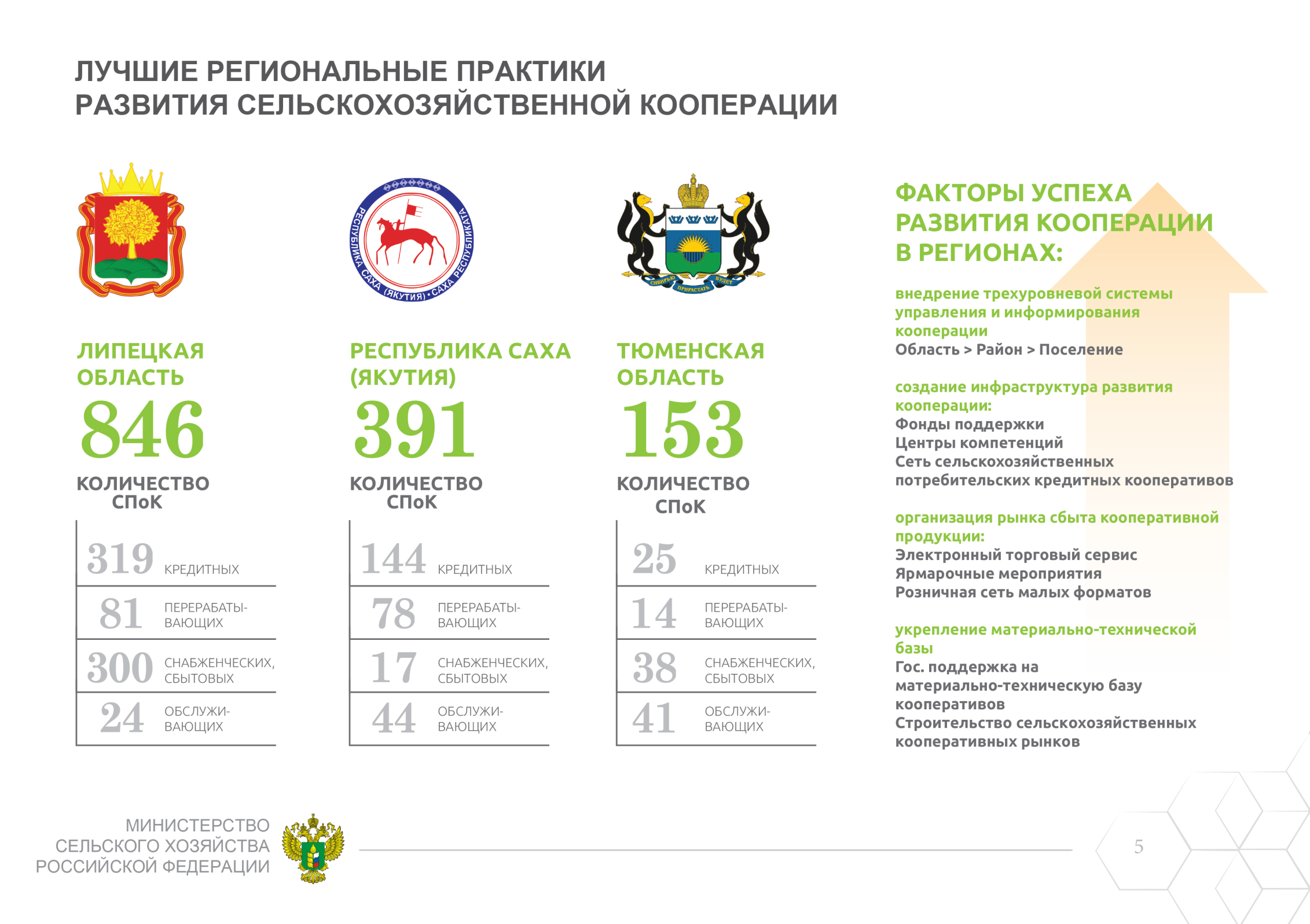 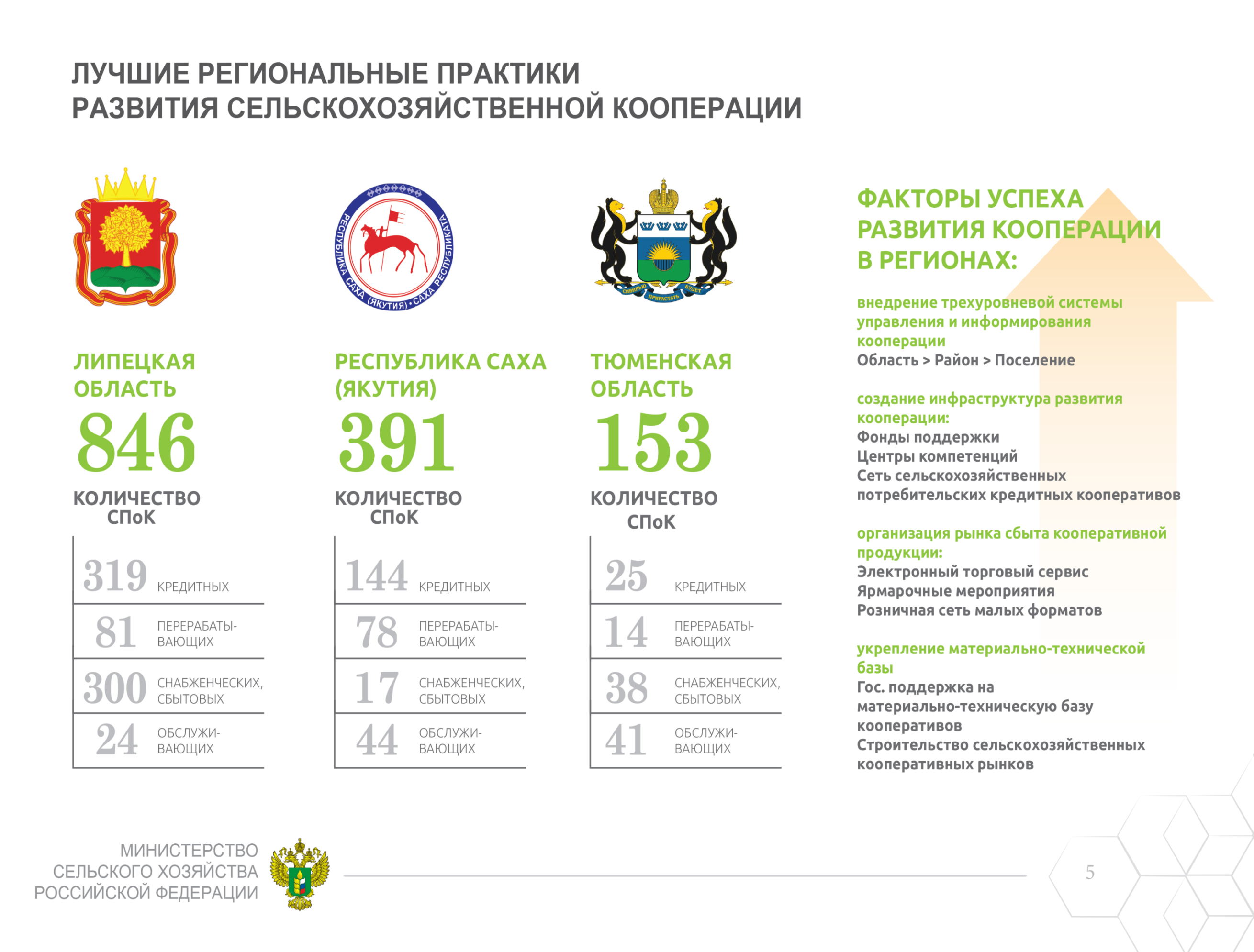 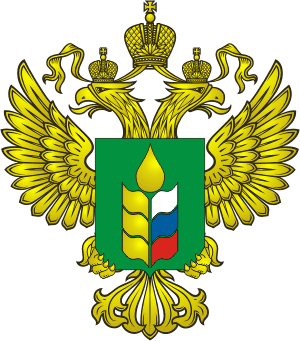 МИНИСТЕРСТВО СЕЛЬСКОГО ХОЗЯЙСТВА РОССИЙСКОЙ ФЕДЕРАЦИИ
9
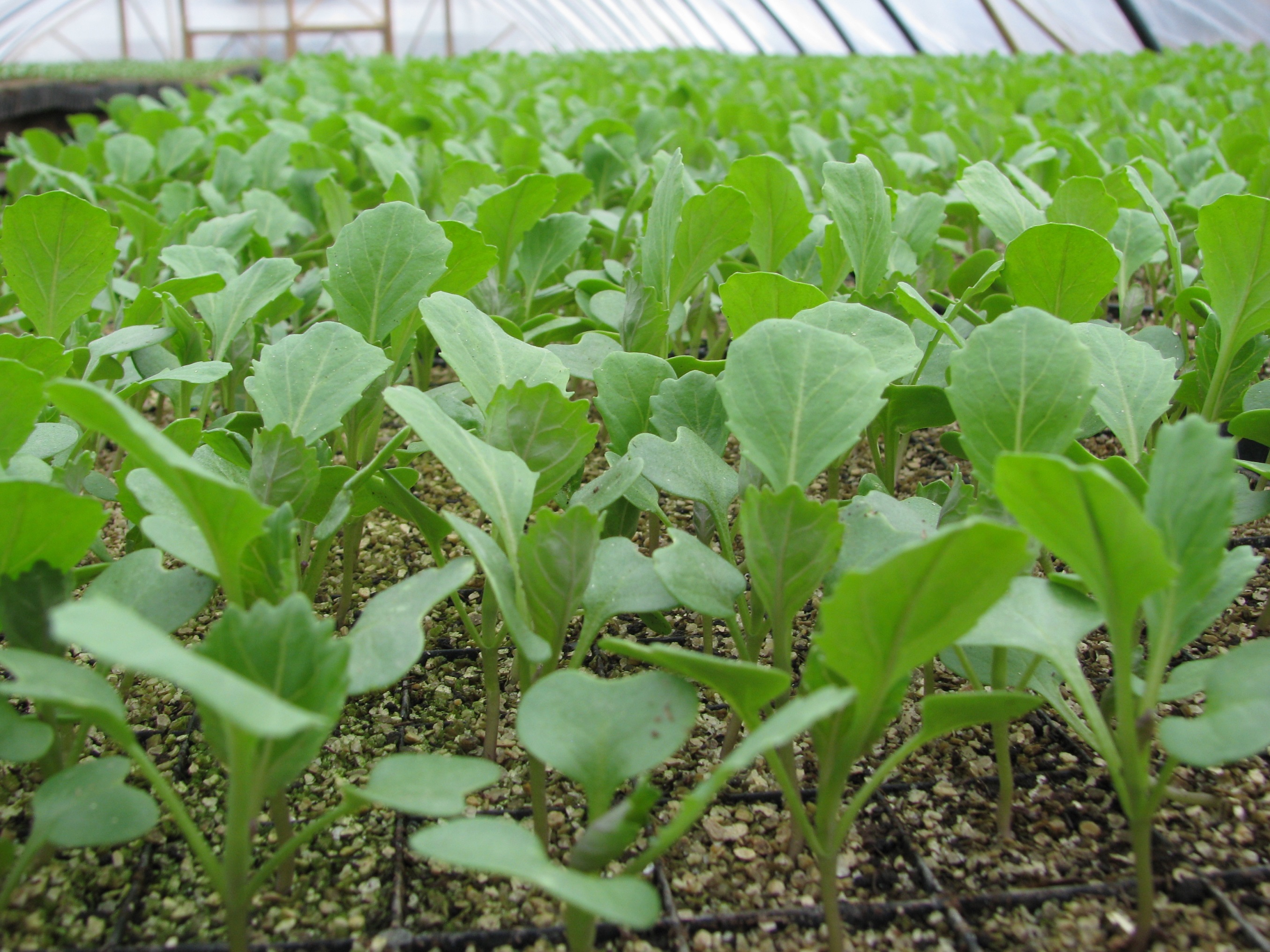 СОВЕРШЕНСТВОВАНИЕ ЗАКОНОДАТЕЛЬСТВА 
О СЕЛЬСКОХОЗЯЙСТВЕННОЙ КООПЕРАЦИИ
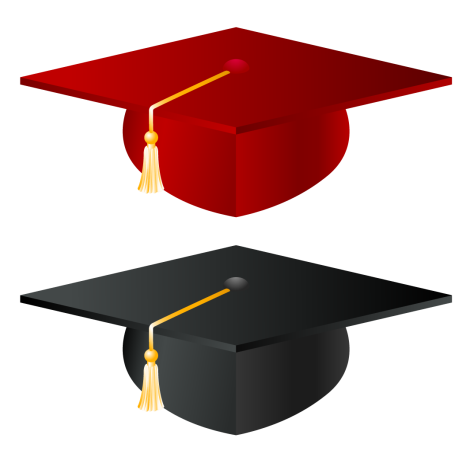 Распоряжение Минсельхоза России от 24 августа 2016 г. № 88-р

«ОБ ОБРАЗОВАНИИ РАБОЧЕЙ ГРУППЫ ПО ВОПРОСАМ СОВЕРШЕНСТВОВАНИЯ ЗАКОНОДАТЕЛЬСТВА РОССИЙСКОЙ ФЕДЕРАЦИИ О СЕЛЬСКОХОЗЯЙСТВЕННОЙ КООПЕРАЦИИ»
Состав рабочей группы: 

Минсельхоз России, АККОР, ССКК, ФССПК СРО «Россоюз «Чаянов», РСО «Агроконтроль», наука, представители исполнительной власти субъектов РФ
- установления особенностей правового регулирования деятельности кооперативов с численностью более 100 членов;
- определение максимального размера субсидиарной ответственности членов кооперативов (не более двукратной суммы пая);
- установления возможности привлечения членов кооперативов к разделу неделимого фонда кооператива;
- усовершенствован порядок внесения членских взносов в целях финансирования деятельности кооперативов без увеличения паевого фонда;
- введение ответственности ревизионных союзов за неисполнение или ненадлежащее исполнение обязанностей
Предложения по совершенствованию Федерального закона № 193-ФЗ «О сельскохозяйственной кооперации»
Законопроект в настоящее время проходит повторное согласование с заинтересованными ФОИВами
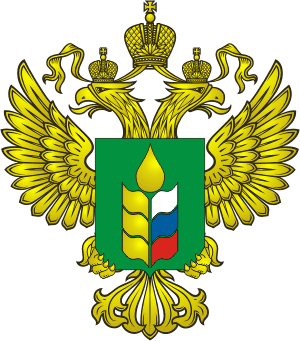 10
МИНИСТЕРСТВО СЕЛЬСКОГО ХОЗЯЙСТВА РОССИЙСКОЙ ФЕДЕРАЦИИ
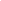 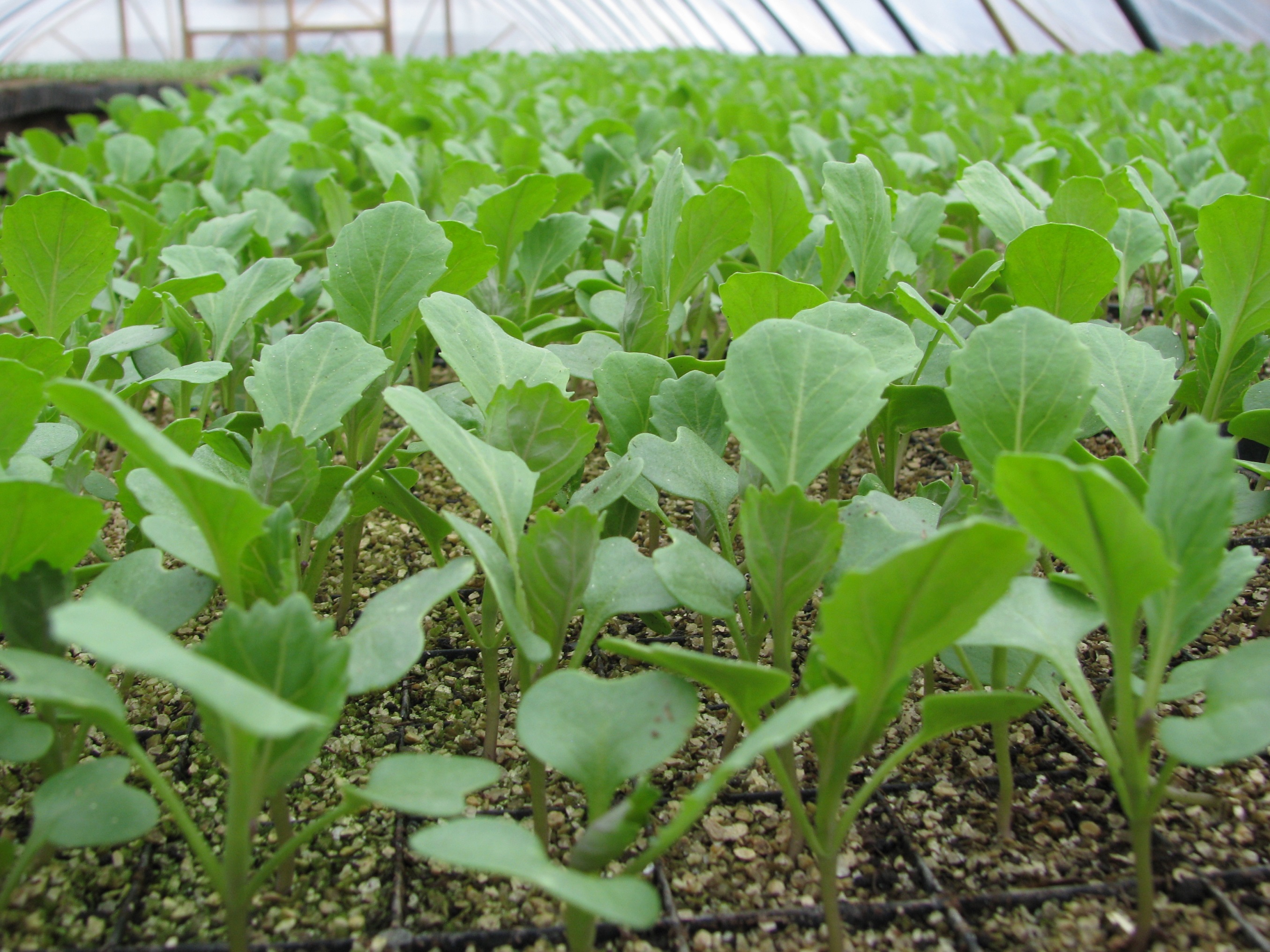 ИНФОРМАЦИОННОЕ ОБЕСПЕЧЕНИЕ РАЗВИТИЯ КООПЕРАЦИИ
(ЛУЧШИЕ ПРАКТИКИ РЕГИОНОВ-ГРАНТОПОЛУЧАТЕЛЕЙ 2015-2017 ГГ.)
ОФИЦИАЛЬНЫЙ САЙТ МИНСЕЛЬХОЗА РОССИИ WWW.MCX.RU
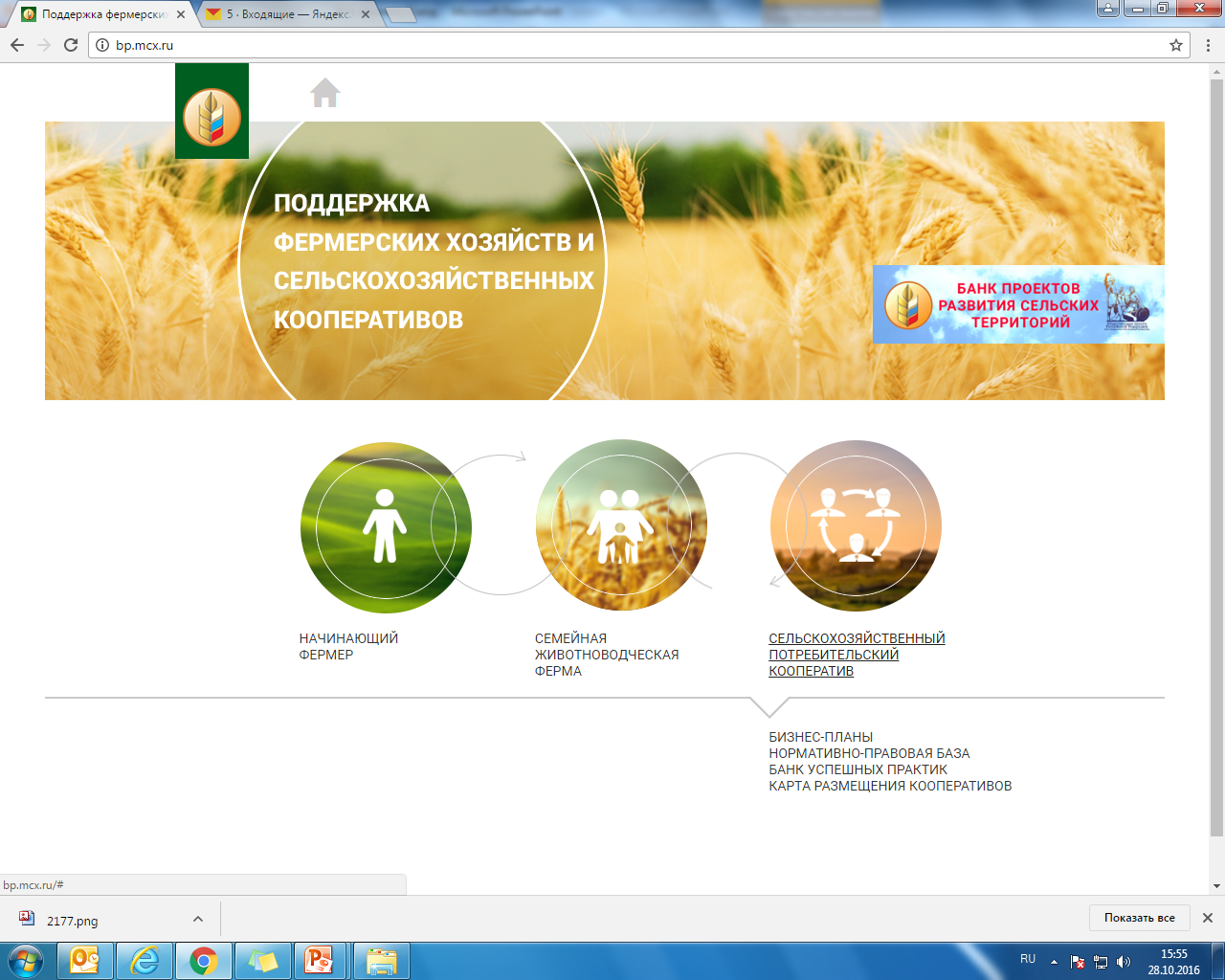 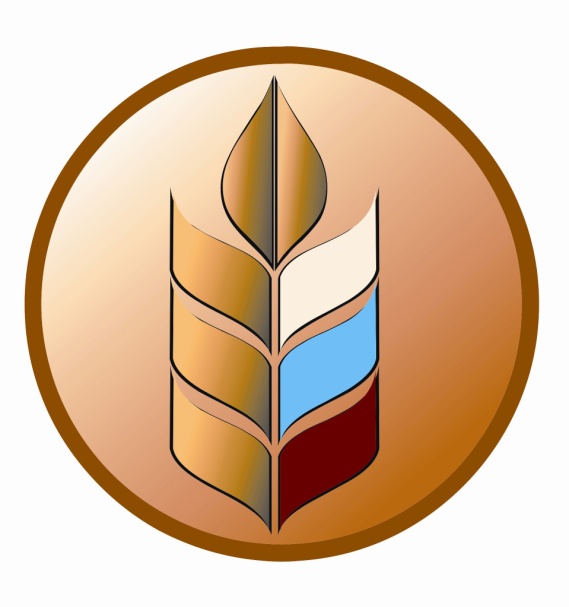 Поддержка фермеров и кооперативов
!!!
Интерактивная карта размещения кооперативов
156 бизнес-планов
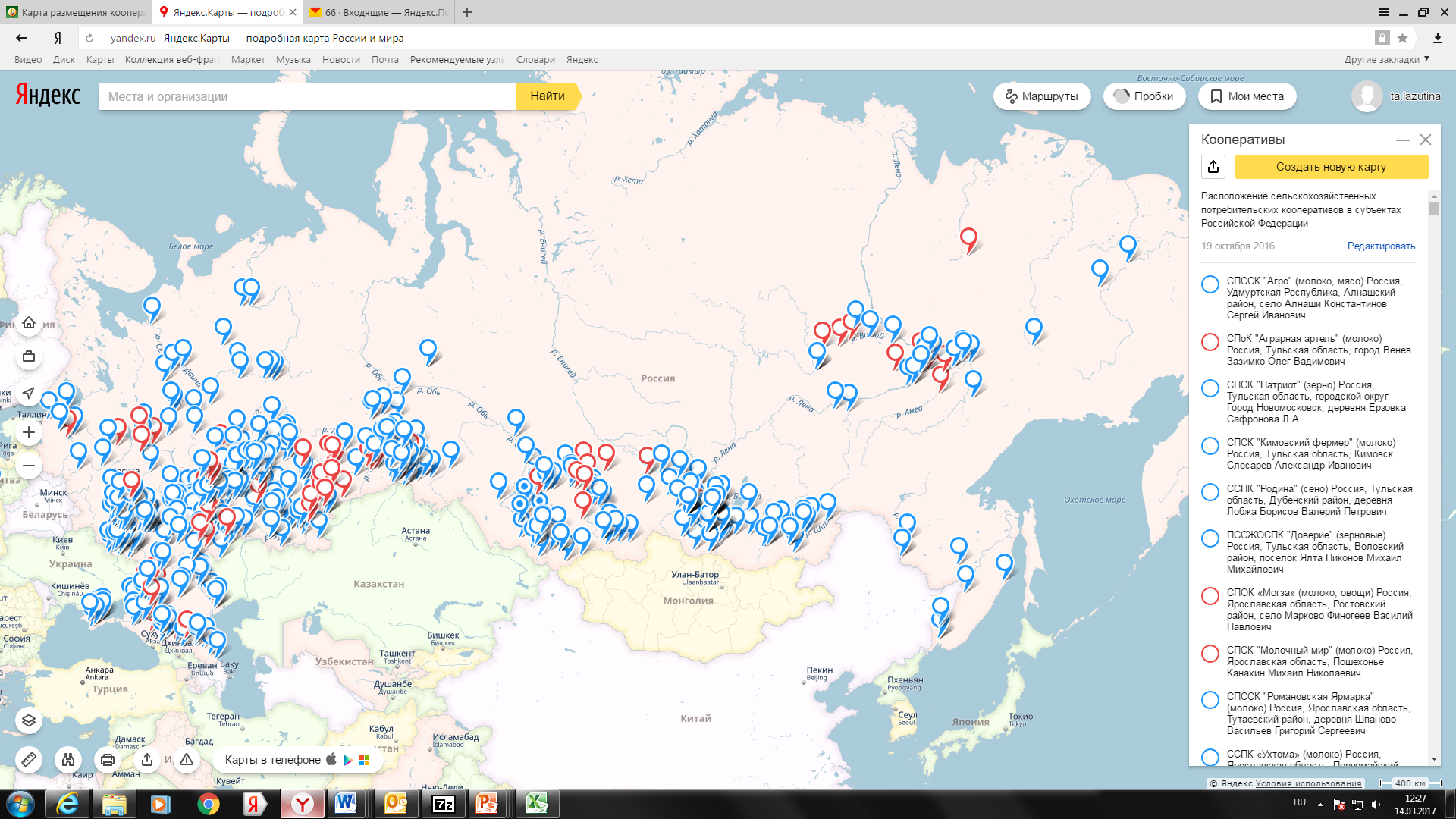 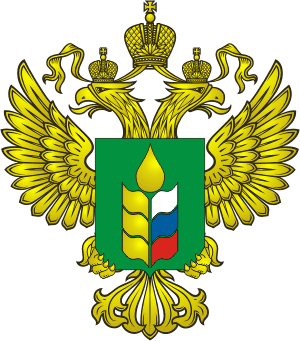 МИНИСТЕРСТВО СЕЛЬСКОГО ХОЗЯЙСТВА РОССИЙСКОЙ ФЕДЕРАЦИИ
11
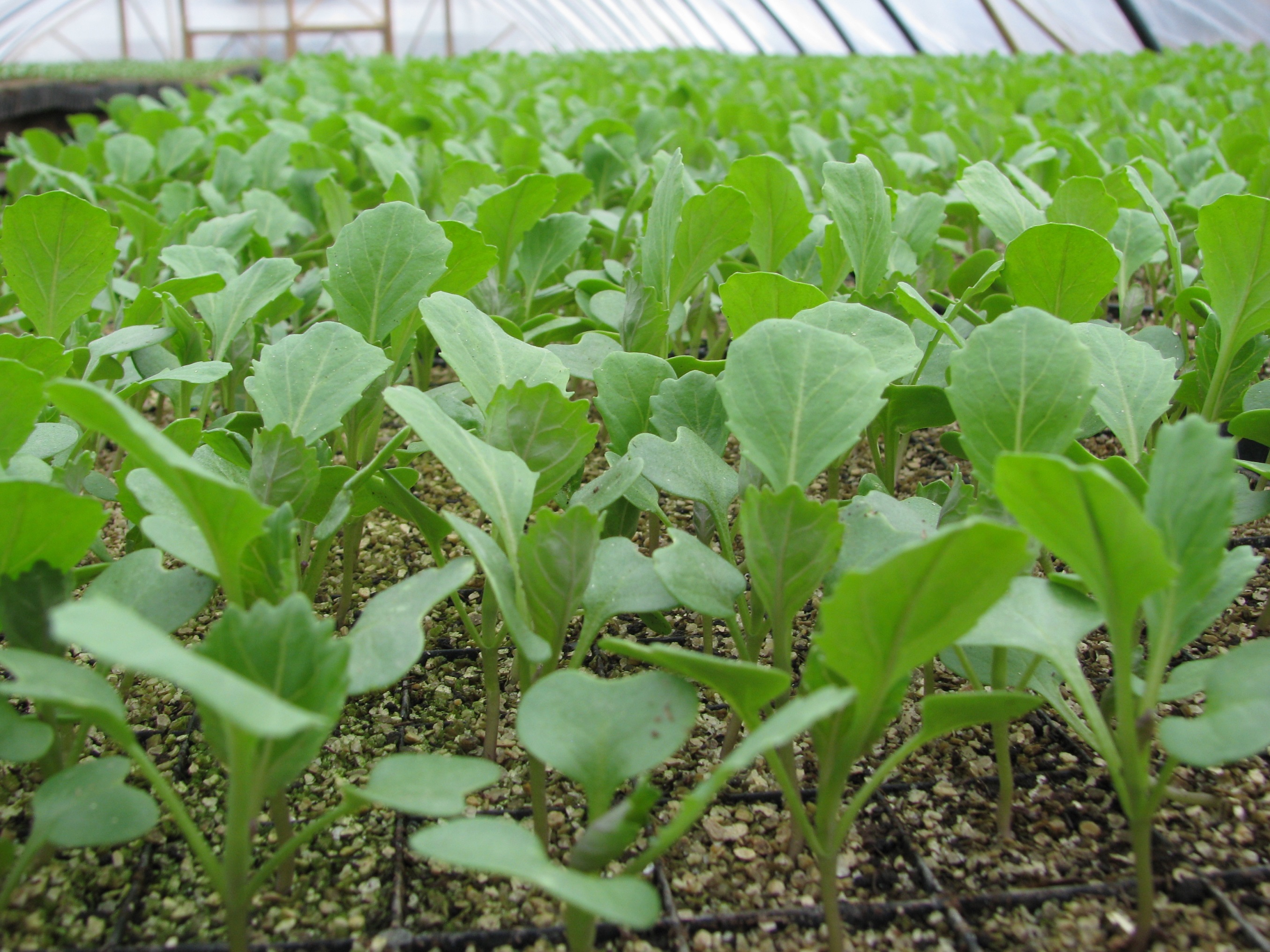 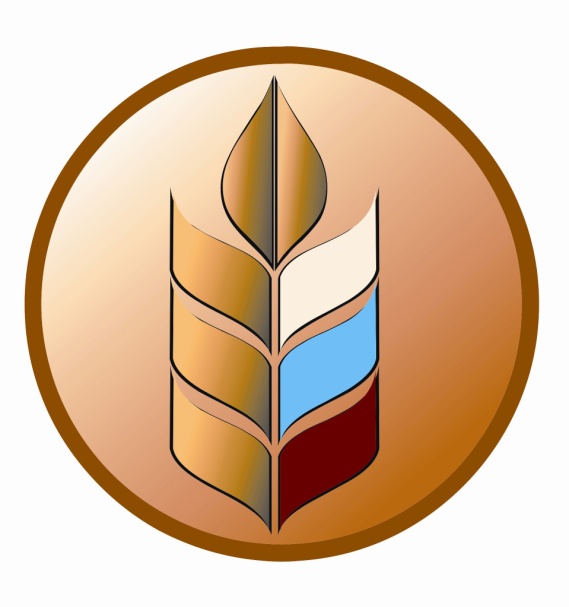 СОВМЕСТНЫЙ ПРОЕКТ - БАНК ПРОЕКТОВ РАЗВИТИЯ СЕЛЬСКИХ ТЕРРИТОРИЙ
WWW.RURALDEVELOPMENT.RU
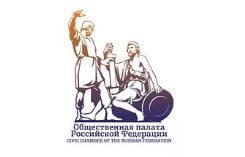 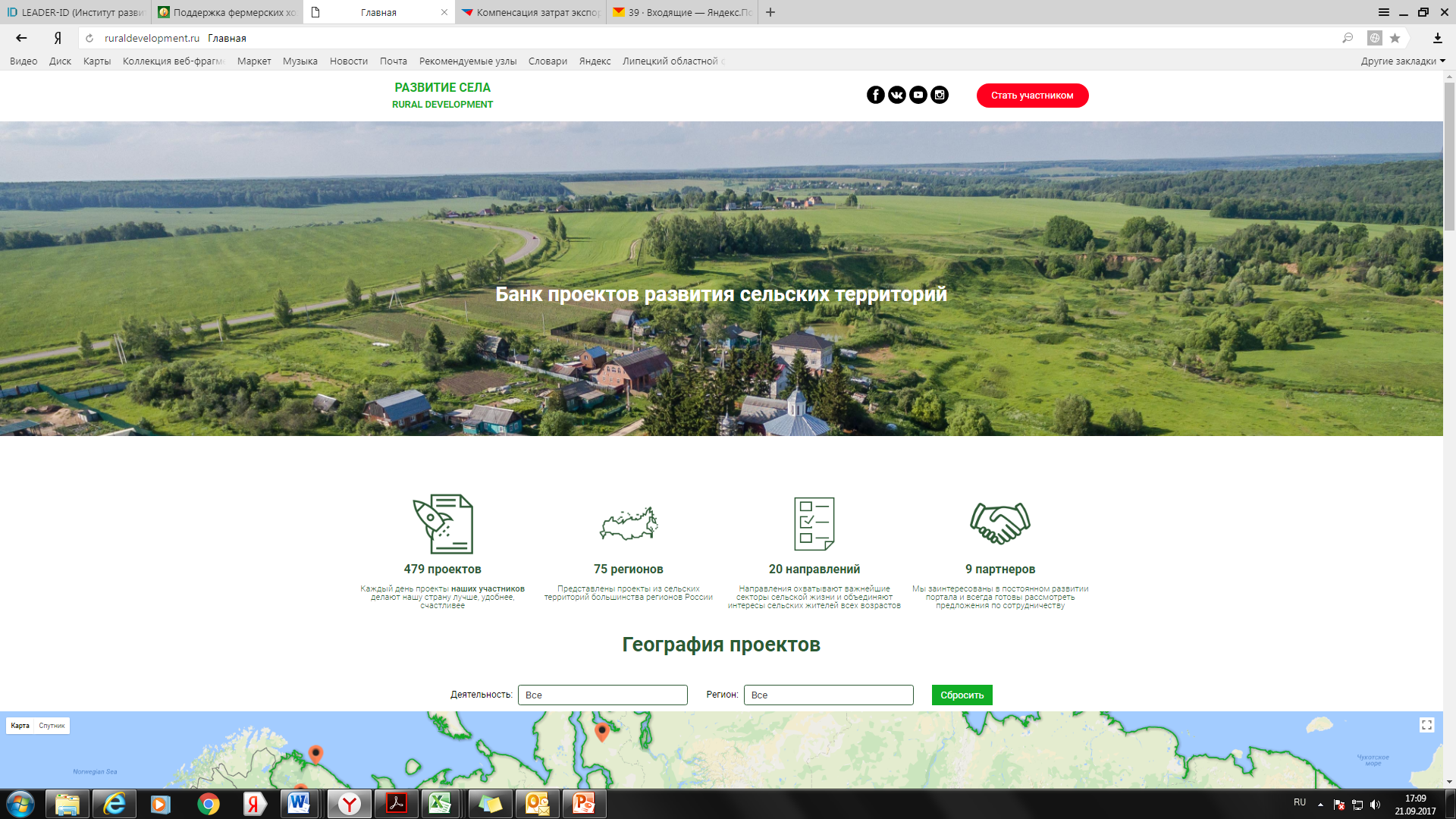 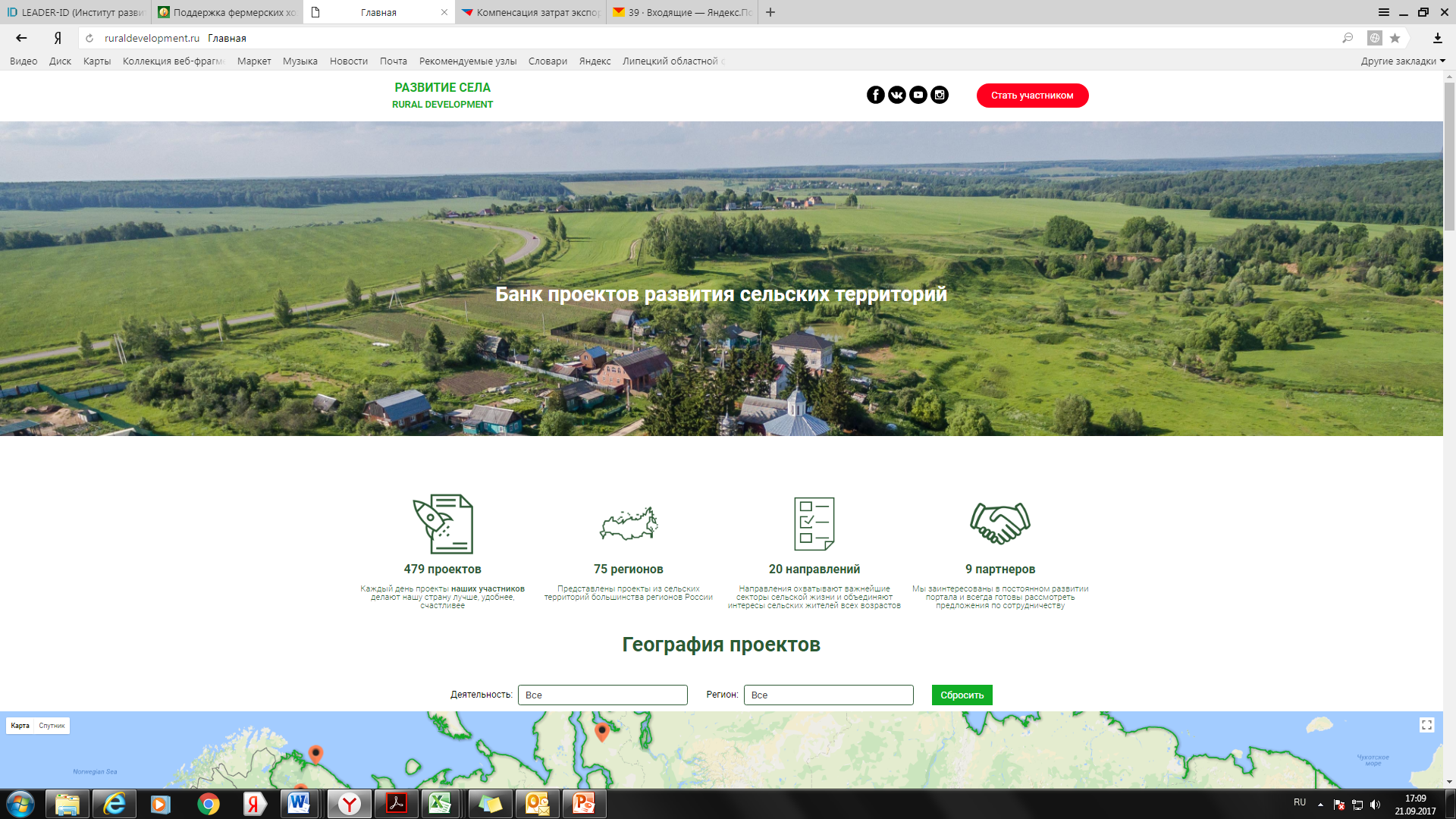 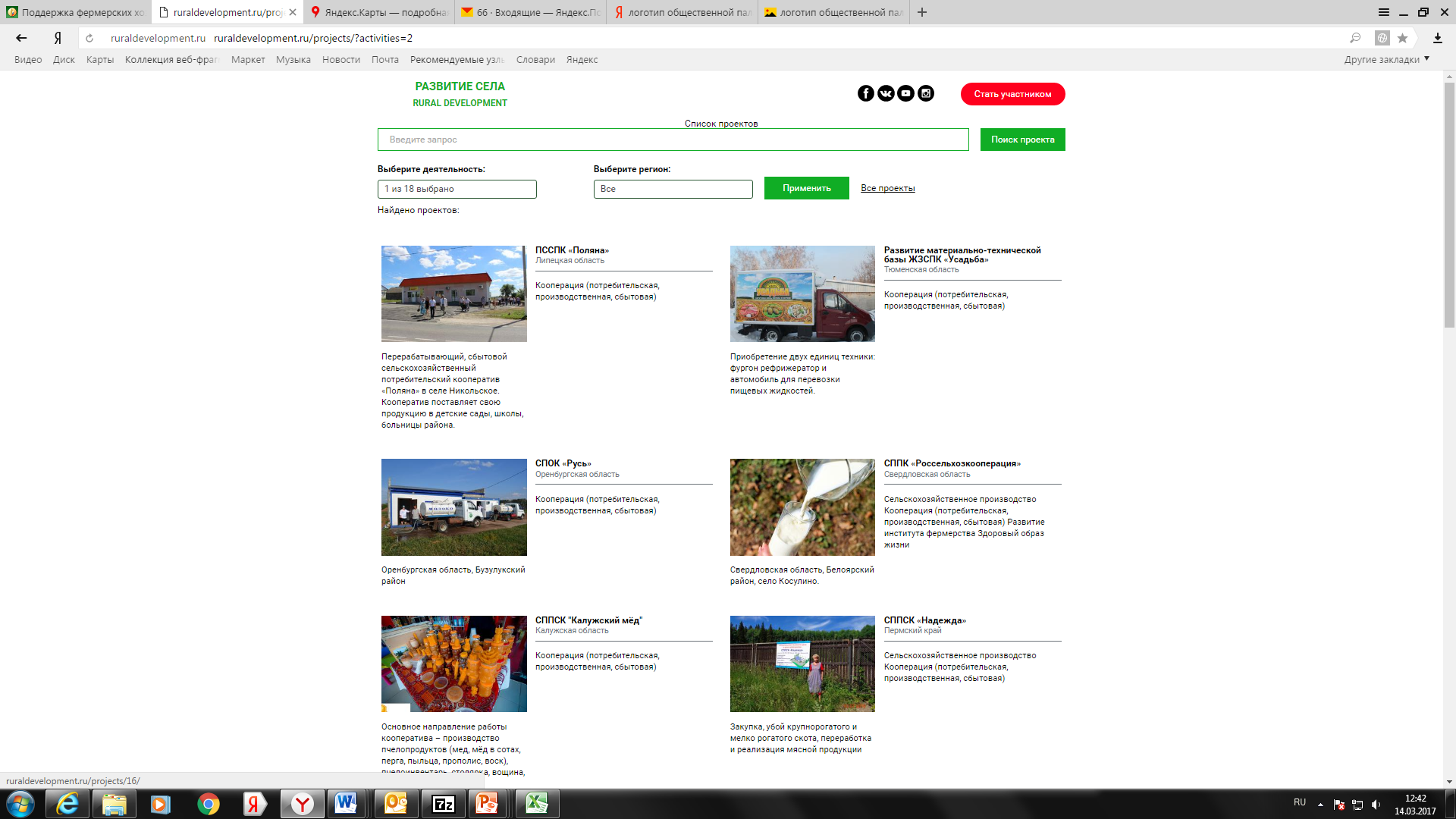 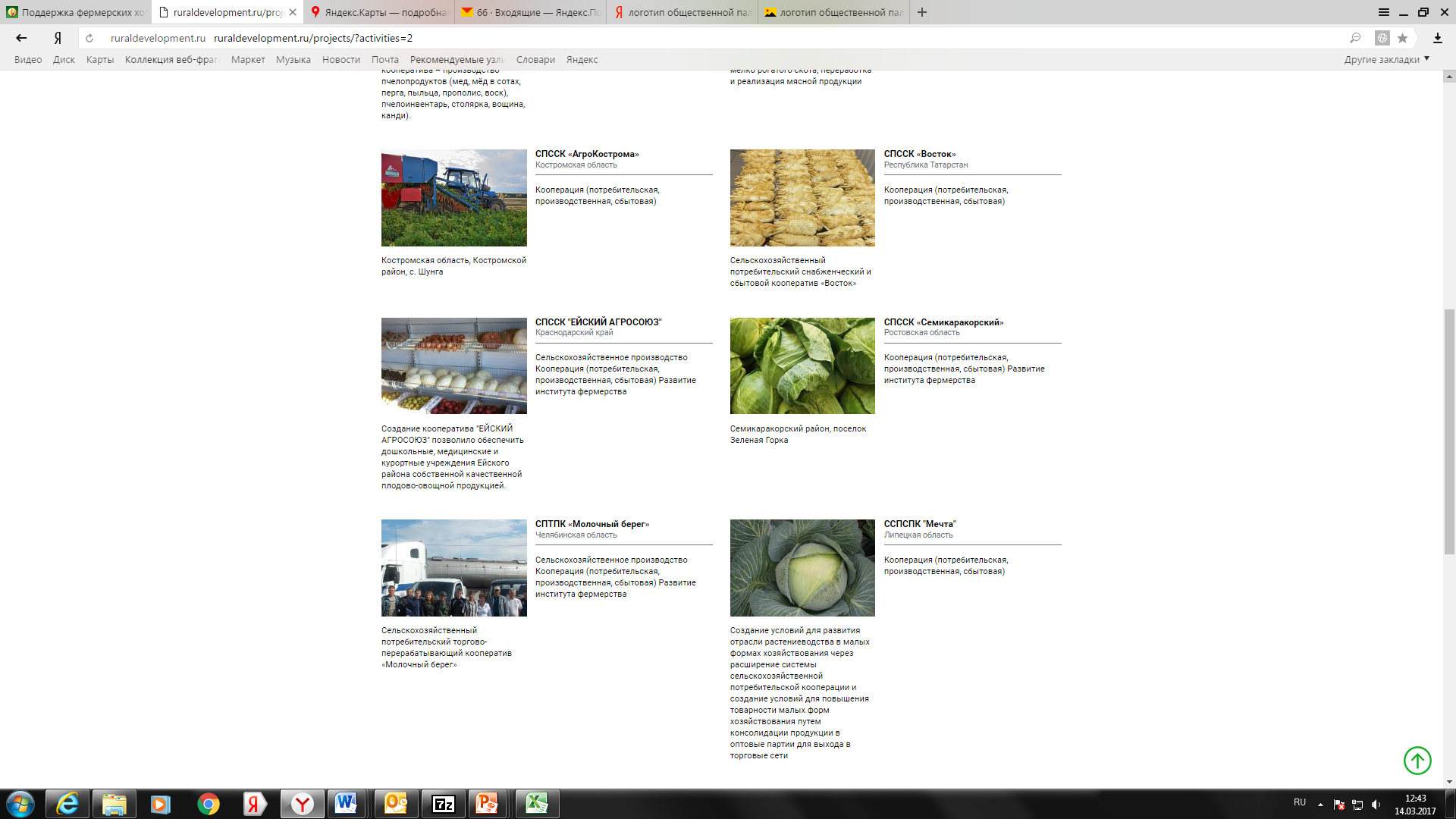 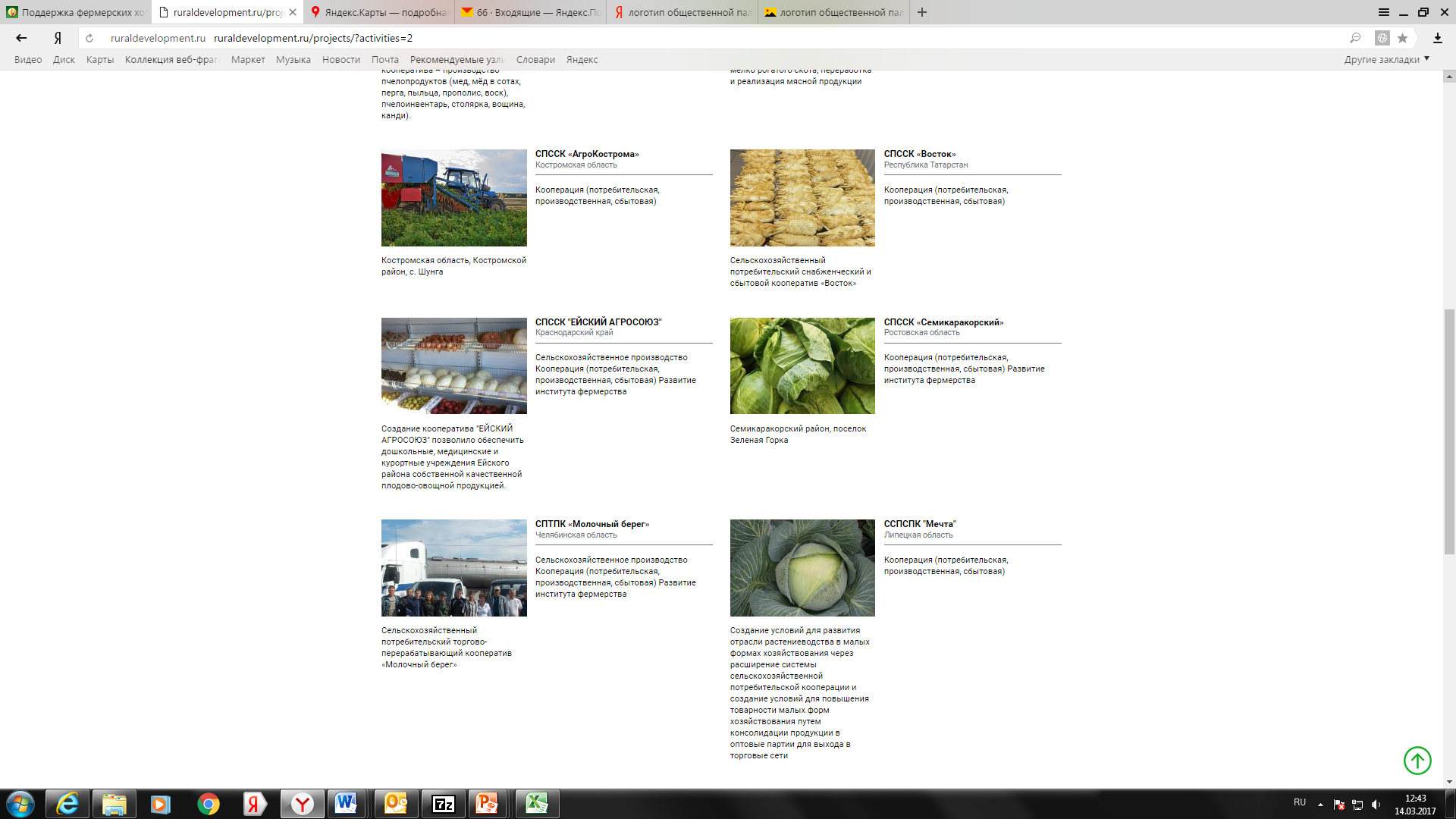 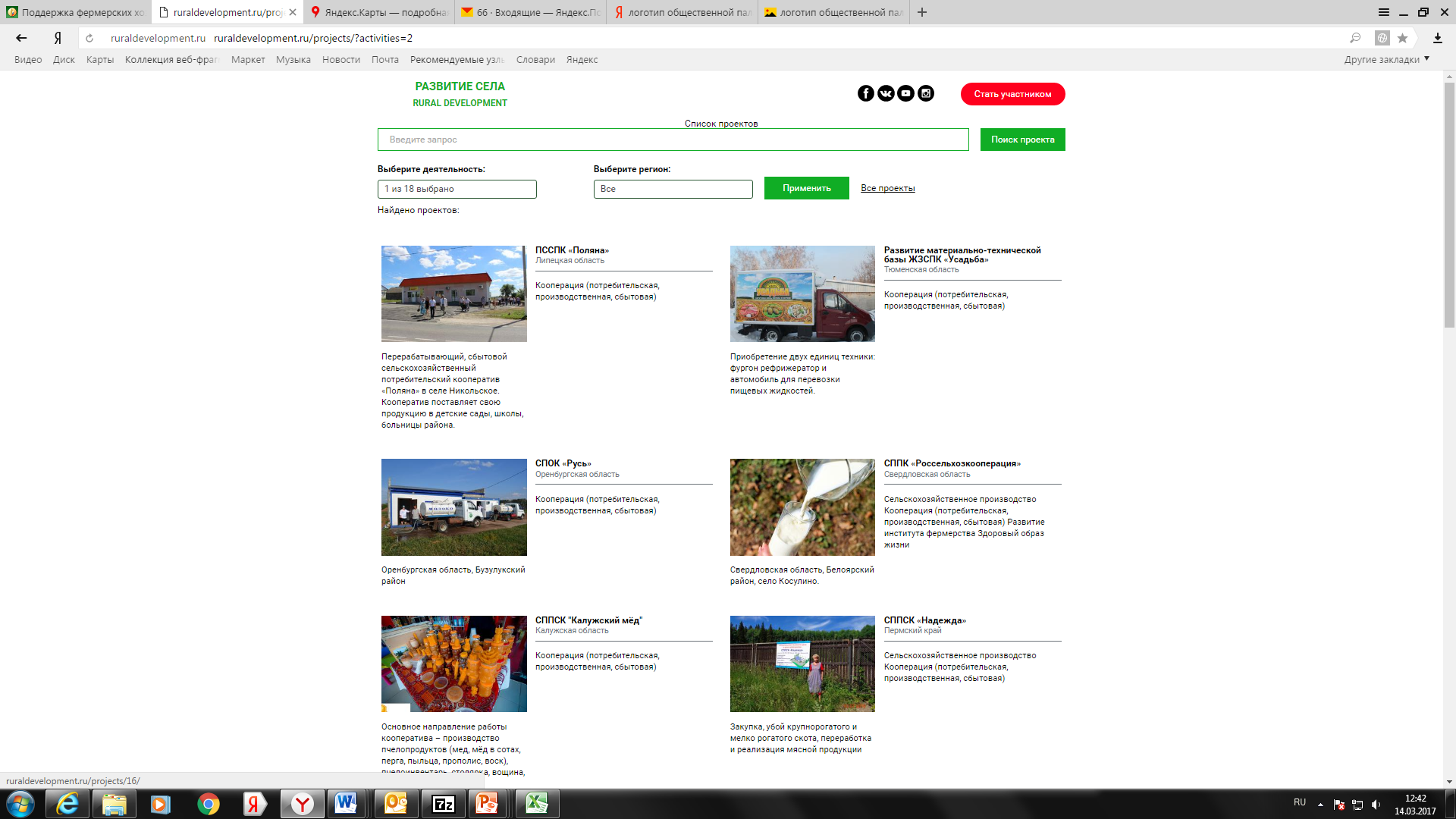 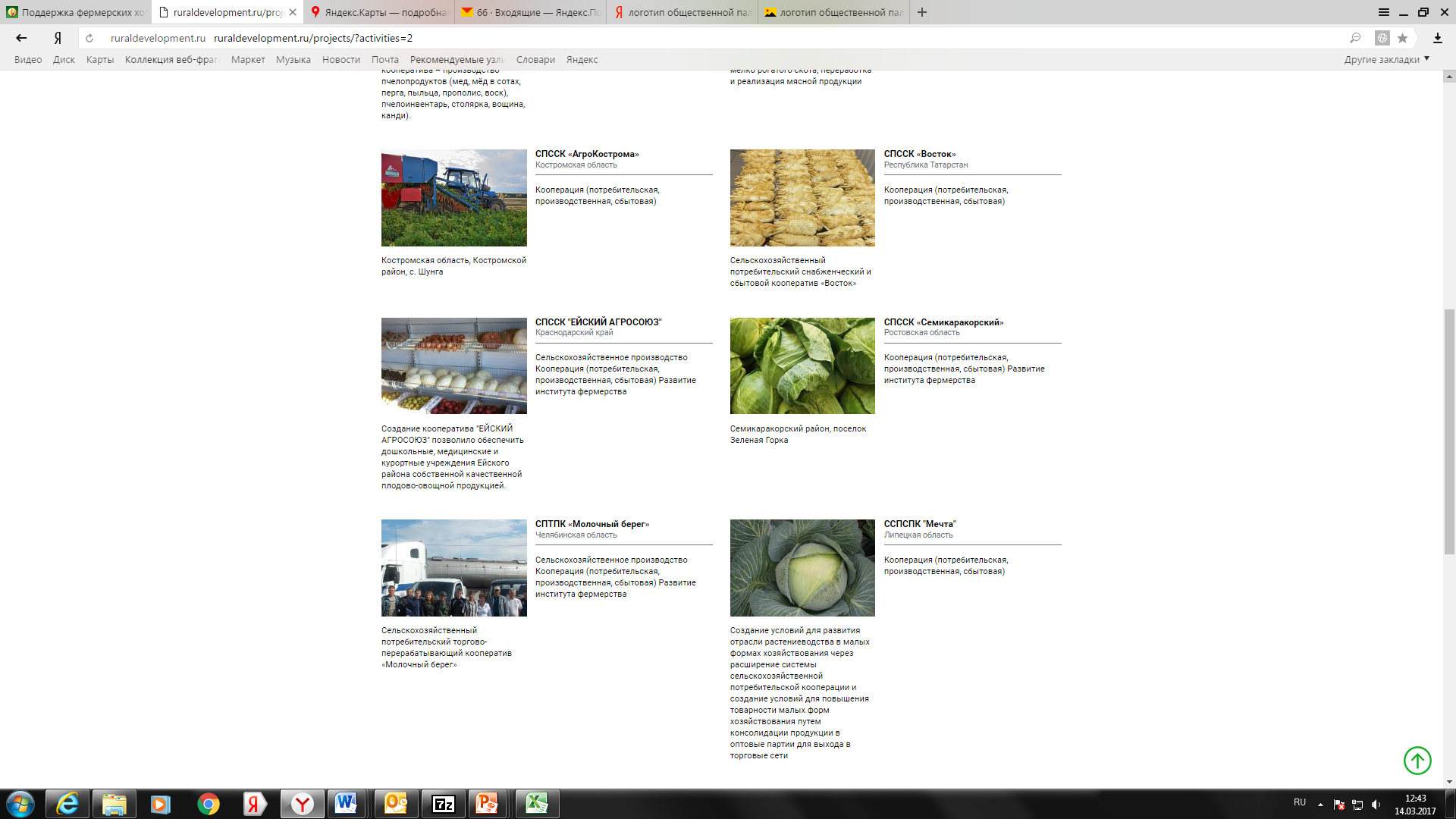 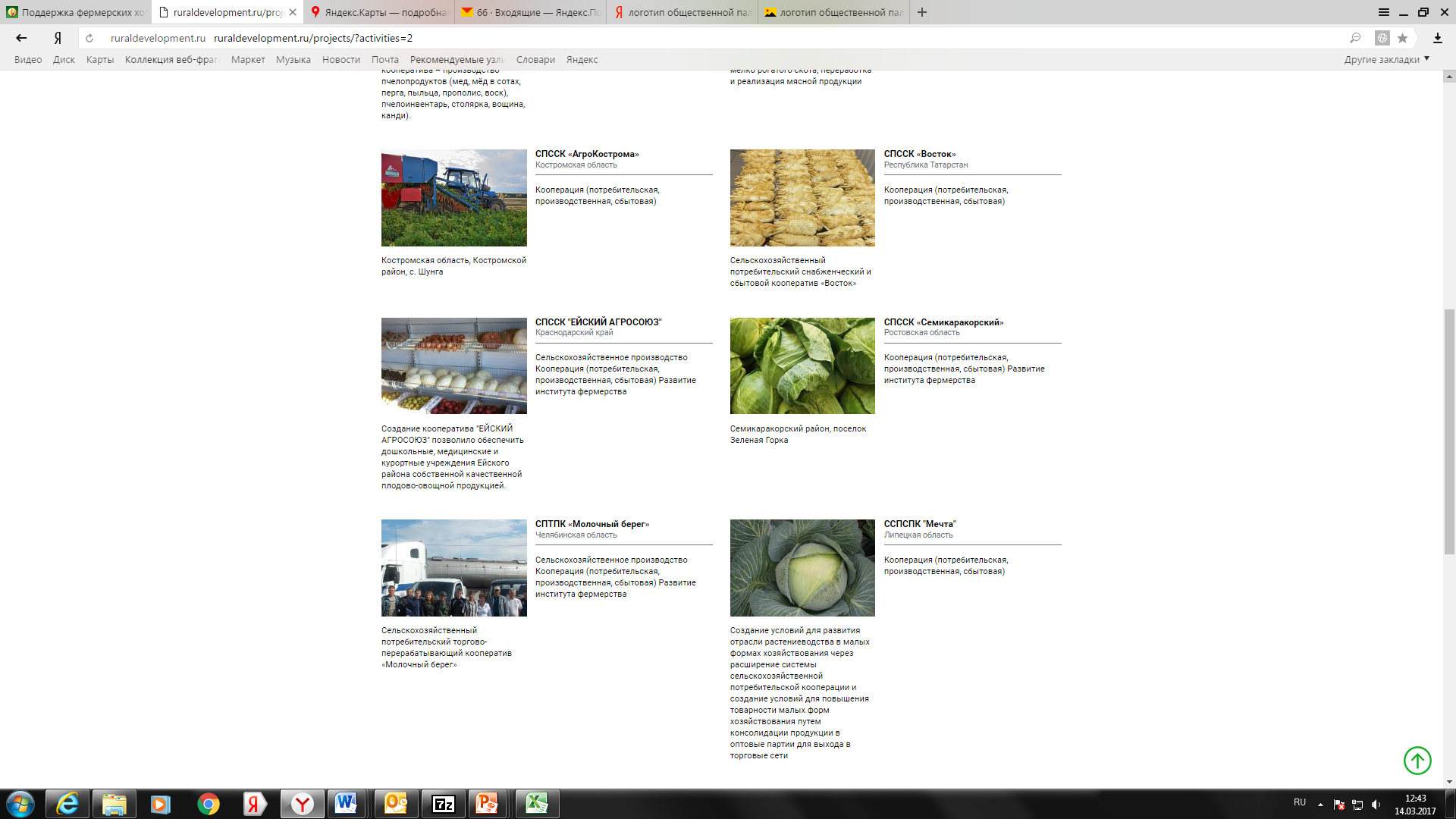 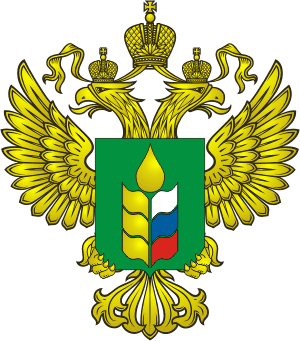 12
МИНИСТЕРСТВО СЕЛЬСКОГО ХОЗЯЙСТВА РОССИЙСКОЙ ФЕДЕРАЦИИ
12
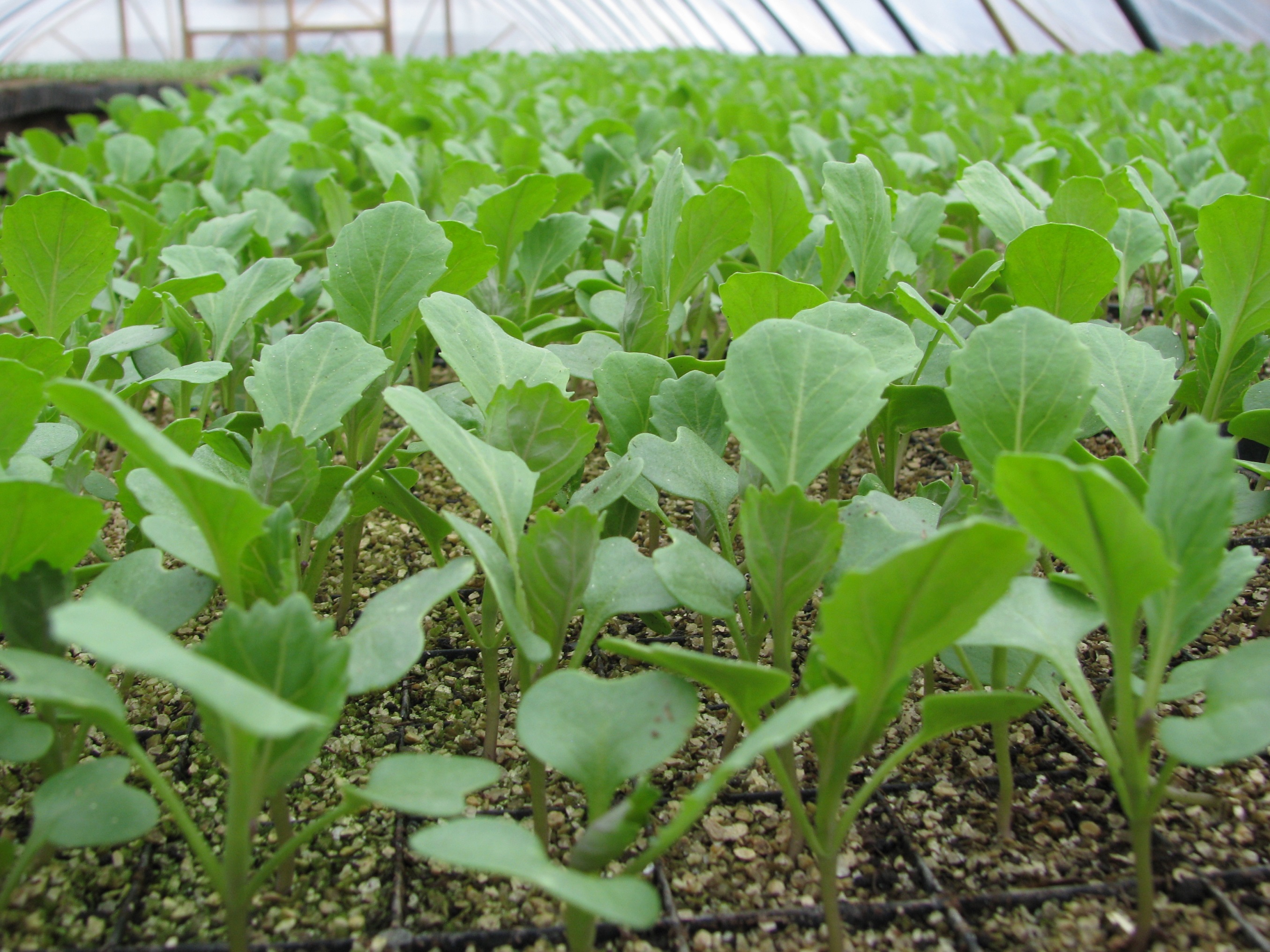 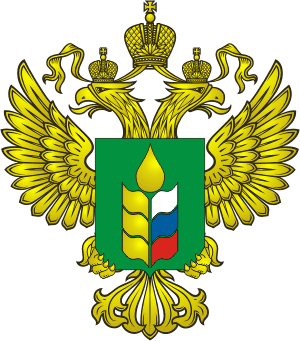 БЛАГОДАРЮ ЗА ВНИМАНИЕ!